Computação Gráfica
Aula 2: Desenhando Triângulos
Telas / Diplays
As telas são compostas de pixels
Iremos simplificar como quadradinhos
Cada "quadradinho" vai ter sua cor
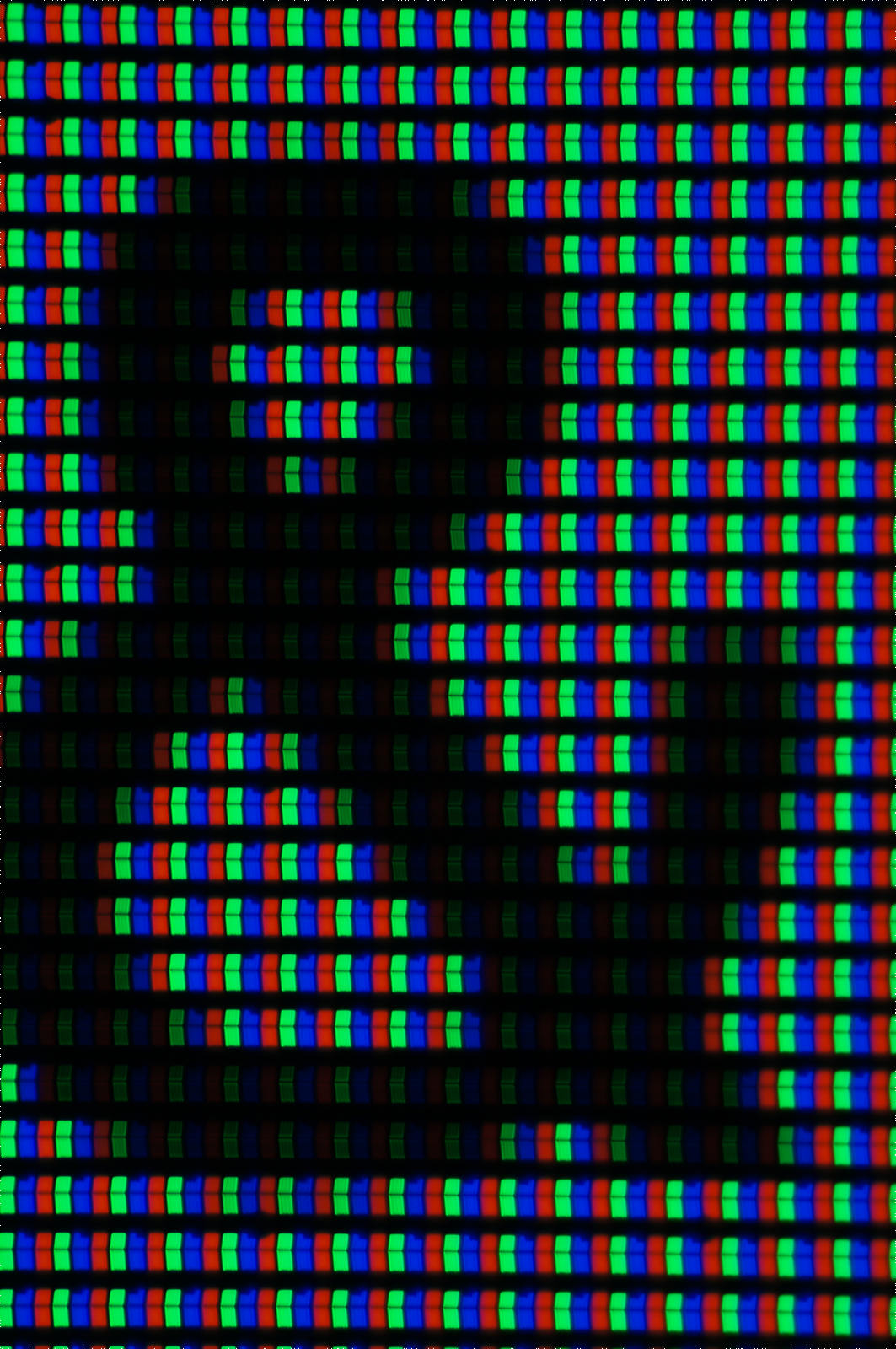 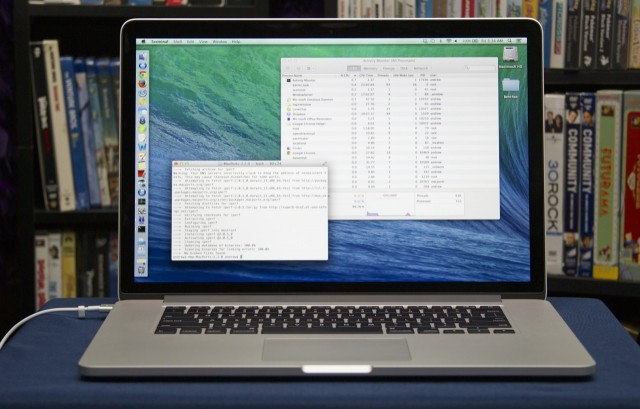 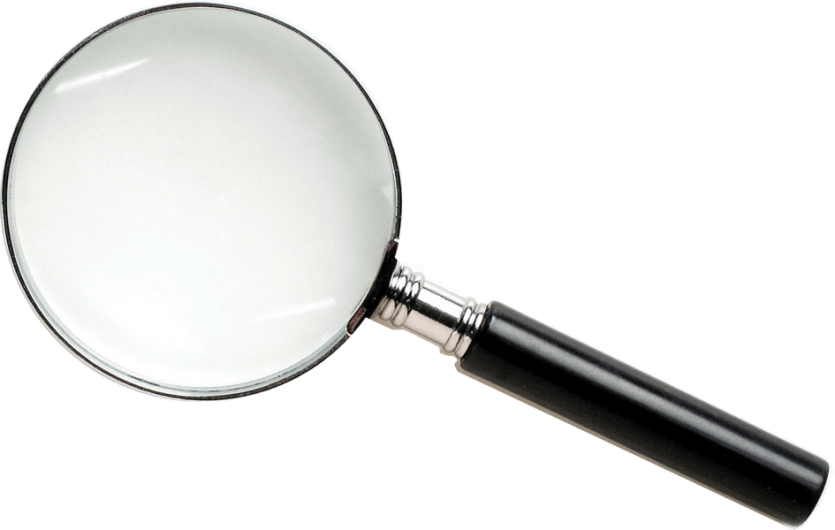 Um pixel
2
[Speaker Notes: https://imgur.com/gallery/3wnvmDz]
Framebuffer
Memória na placa gráfica que será usada para produzir a imagem no monitor que estiver conectado.
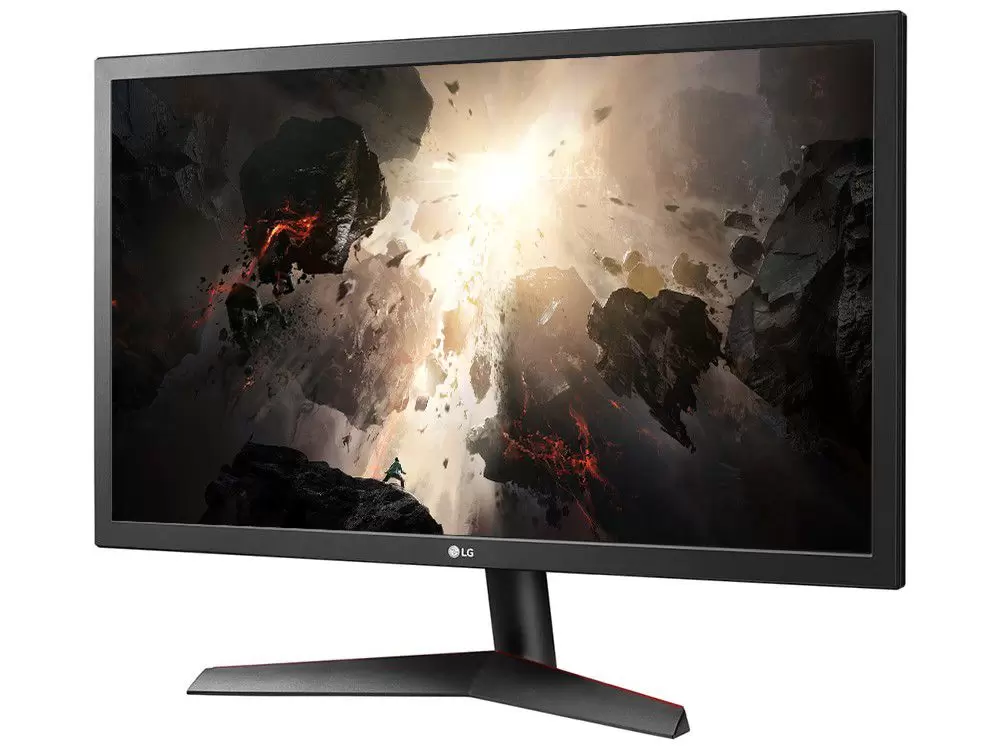 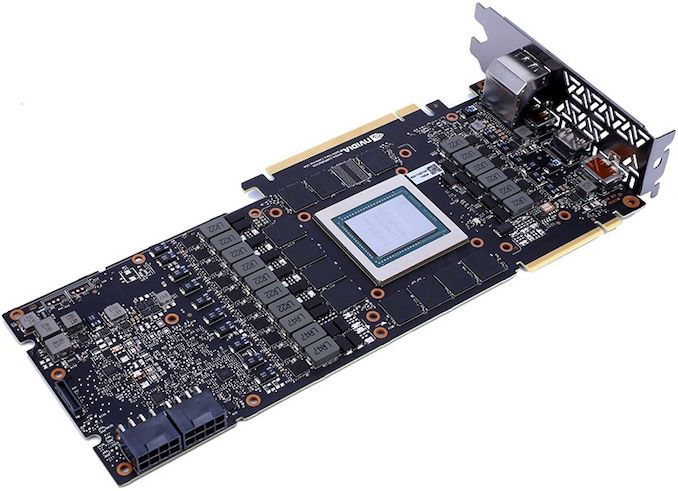 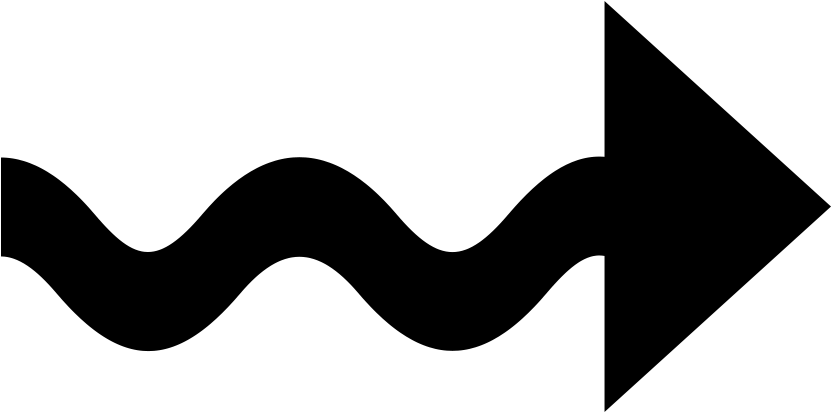 3
[Speaker Notes: https://www.anandtech.com/show/13898/colorful-offers-geforce-rtx-2080-ti-without-cooler
https://www.magazineluiza.com.br/monitor-gamer-lg-24gl600f-24-led-full-hd-hdmi-144hz-1ms/p/225509800/in/mogm/]
Computação Gráfica
Desenhando Triângulos
Aviso: Para essa aula estaremos trabalhando no espaço bidimensional (2D)
4
Triângulo – Primitiva Fundamental
Por que triângulos?
Polígono mais simples possível
Outros polígonos podem ser subdivididos em triângulos
Podemos nos focar em otimizar um tipo de operação

Triângulos têm propriedades únicas:
São sempre planos
Tem um interior bem definido
Interpolar valores no seu interior é simples
5
Triângulos (High e Low Poly Count)
Os triângulos são um dos blocos básicos para criar formas e superfícies geométricas mais complexas.
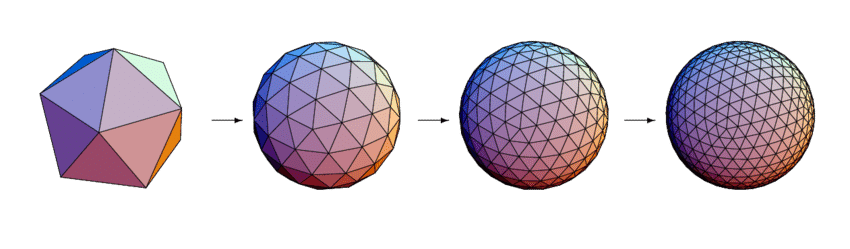 por Martin Styner
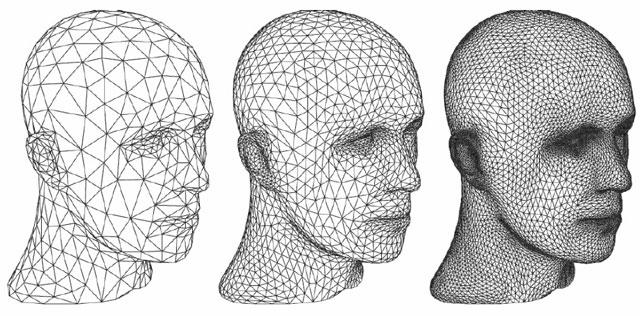 6
[Speaker Notes: https://www.researchgate.net/figure/Icosahedron-subdivision-for-different-levels-of-sampling-From-left-to-right-Base_fig1_284388259
https://computergraphics.stackexchange.com/questions/2018/what-is-tessellation-in-computer-graphics]
Low Poly e High Poly
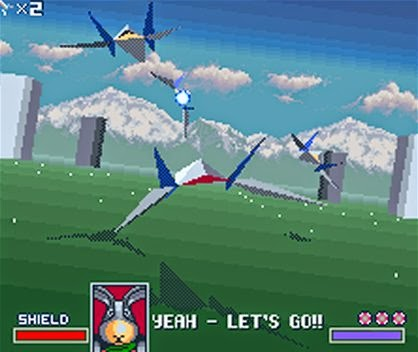 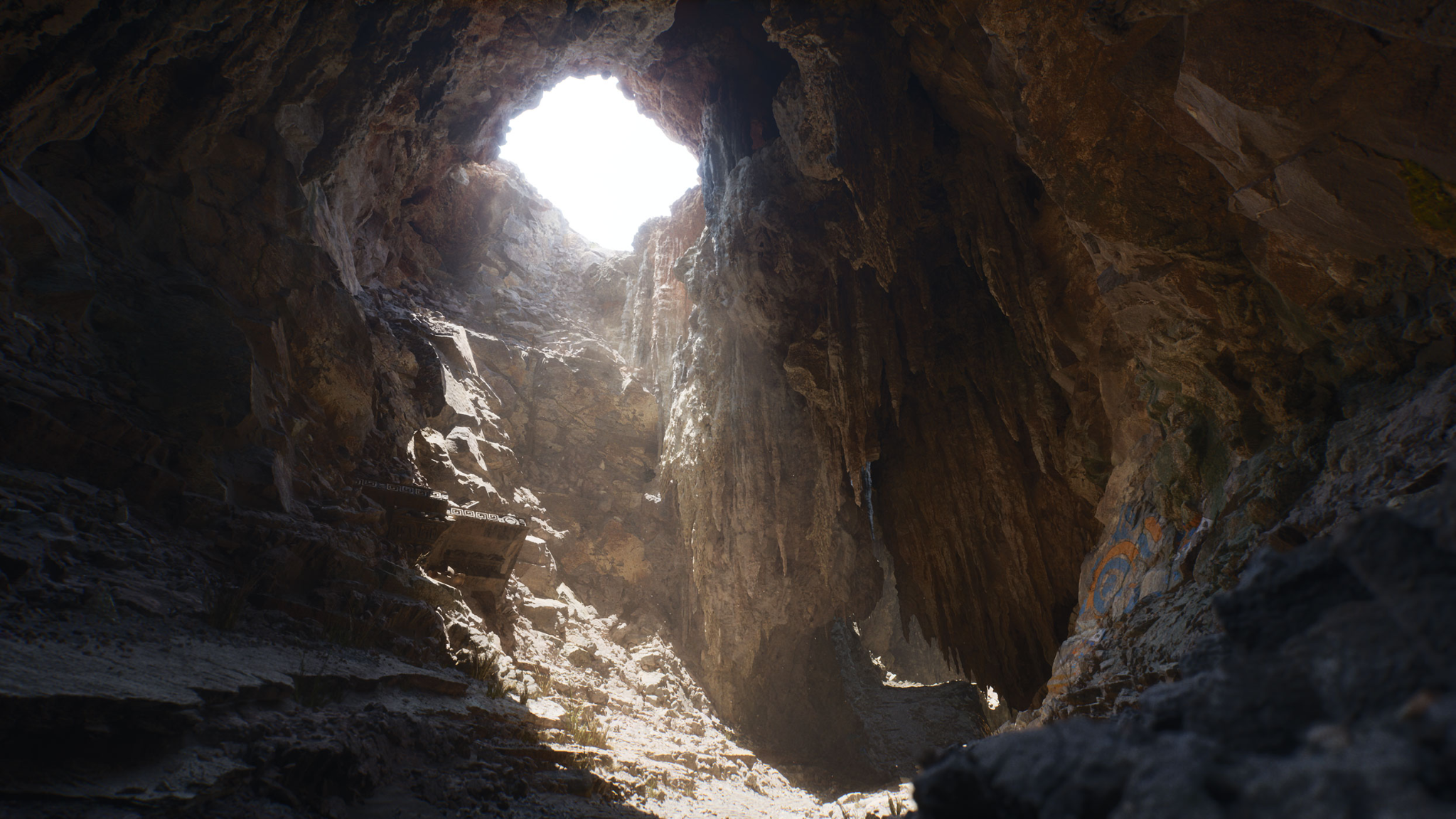 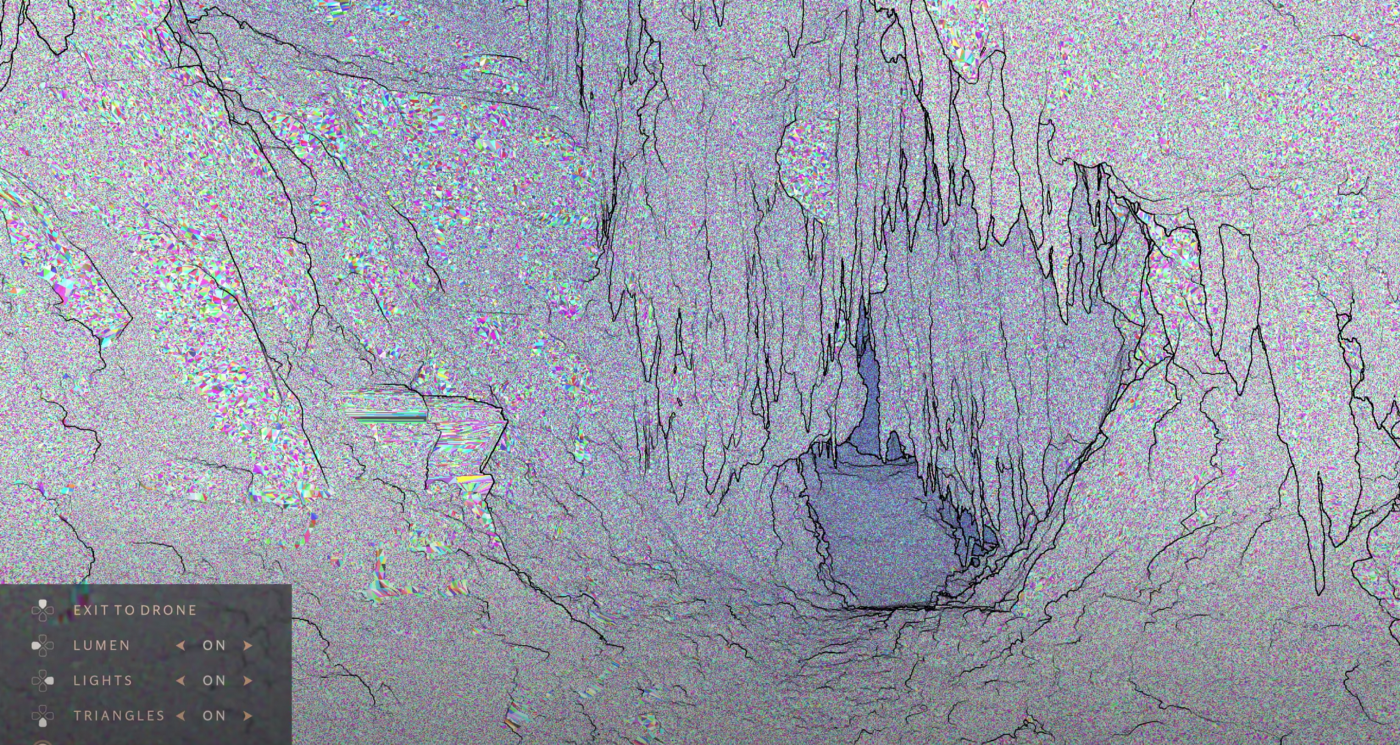 Star Fox / SNES (1993)
Unreal 5 / PS5 (2019)
7
Desenhando um Triângulo no Framebuffer
Processo que chamamos de: Rasterização (triangle rasterization)
Entrada:
Posições projetadas dos vértices do triângulo
Saída:
conjunto de pixels coloridos pelo triângulo
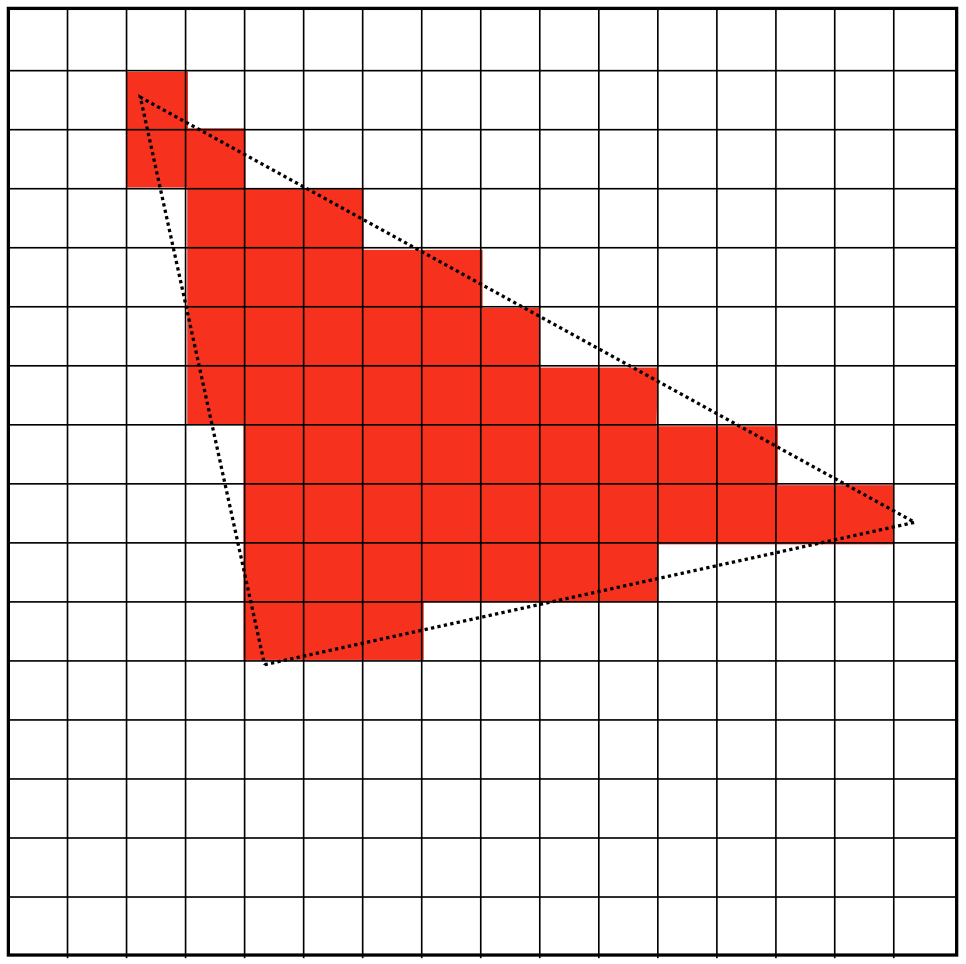 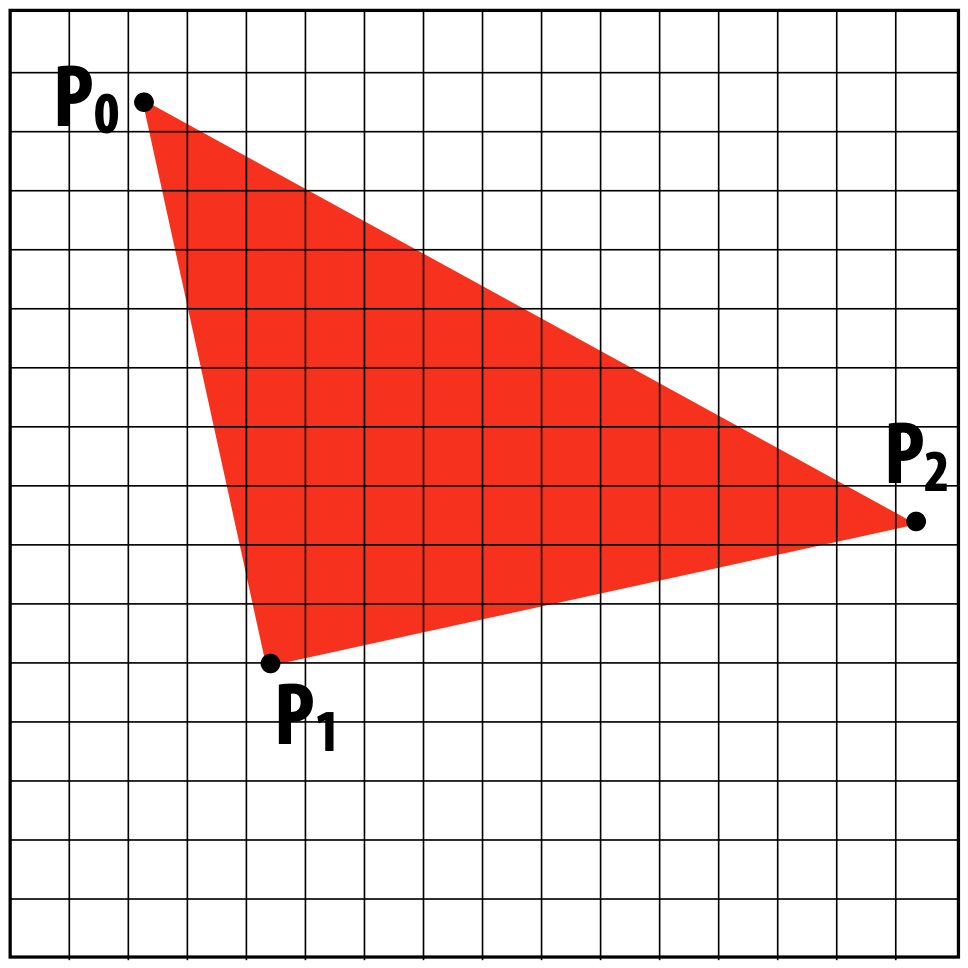 pixels
8
Quais valores os pixels terão após renderização
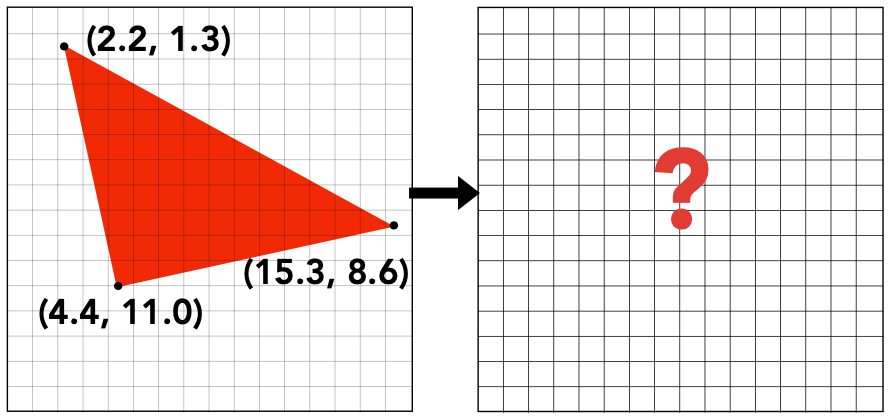 Alguns pixels são cobertos pelo triângulo outros não.
9
O que significa cobrir um pixel por triângulos?
Pergunta: quais triângulos “cobrem” este pixel?
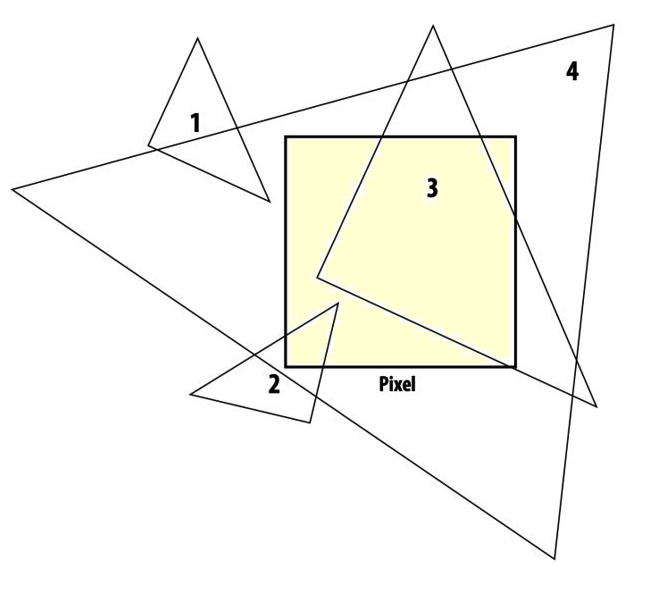 10
Pintando os pixels sobre as arestas
Uma opção: calcular a fração da área de pixel coberta pelo triângulo e, em seguida, colorir o pixel de acordo com essa fração.
Intuição: se o triângulo cobre 10% do pixel, então o pixel deve ser 10% vermelho?
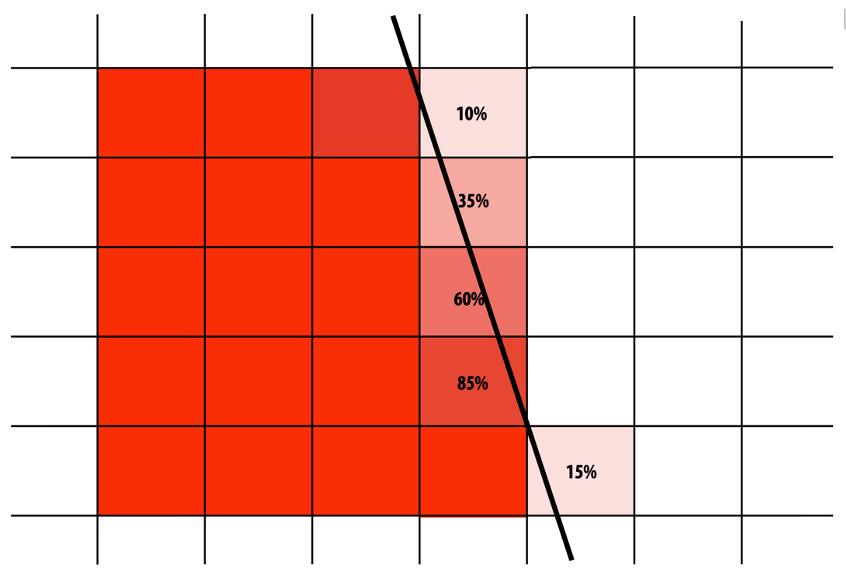 11
Desenhando os pixels dos triângulos
Uma forma de saber a cor do pixel é amostrando um ponto do pixel para coletar a cor do objeto.
um pixel
ponto de amostra
12
Desenhando um triângulo por amostragem 2D
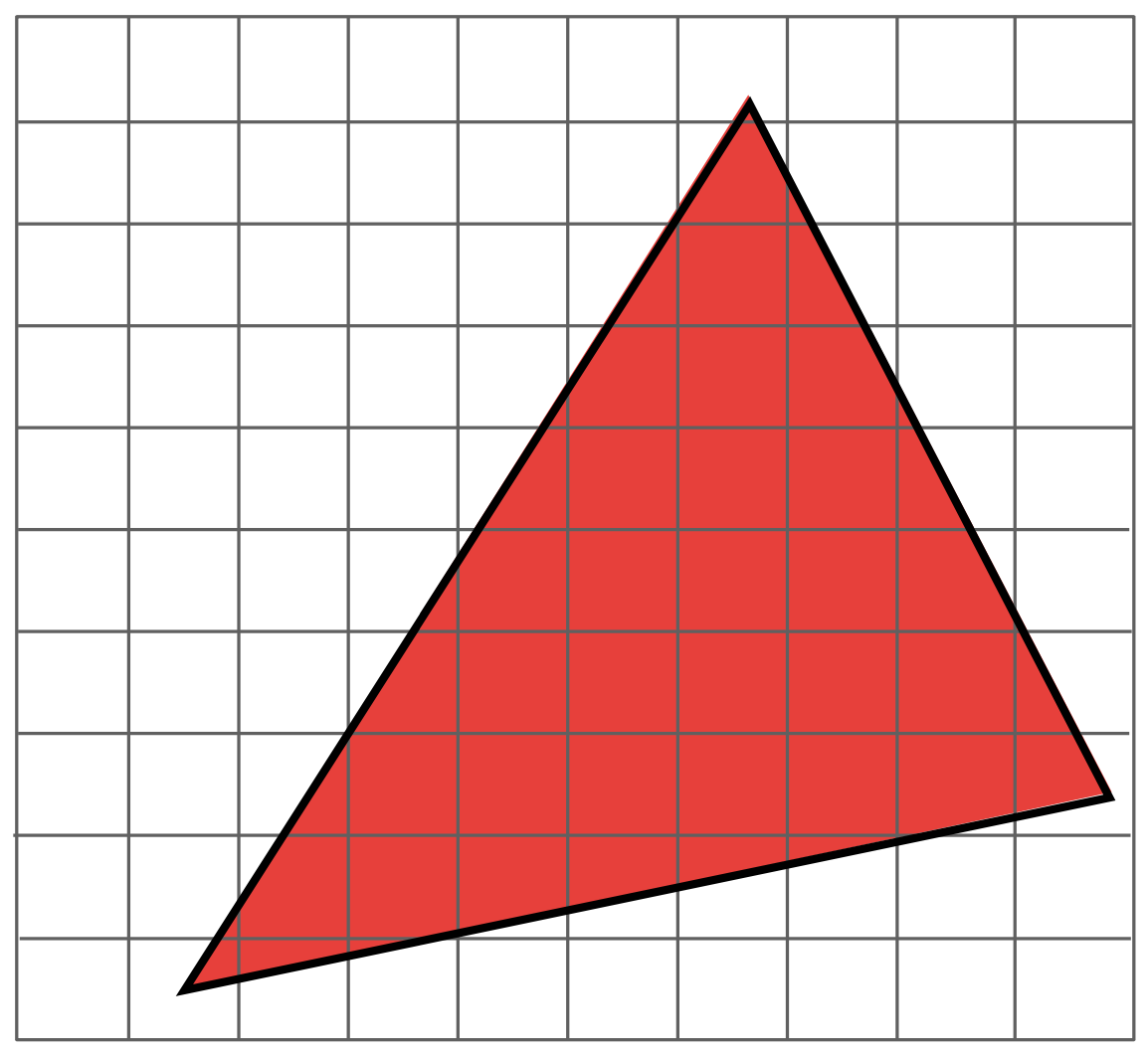 13
Definindo uma função binária
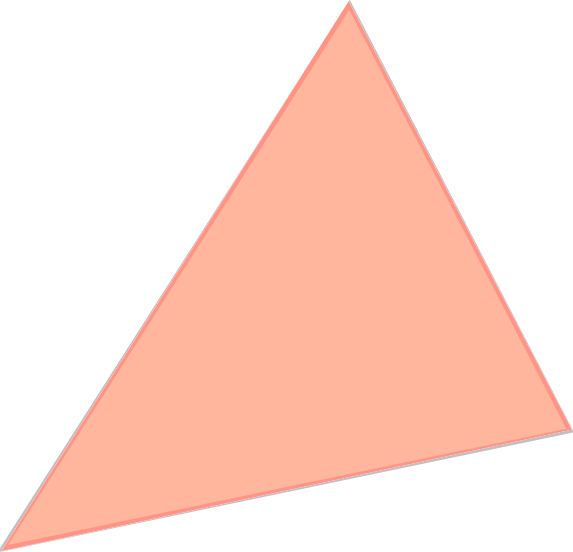 1 se (x,y) dentro do triângulo


0 caso contrário
inside(tri, x, y) =
tri = triângulo
Nas APIs gráficas esse teste pode ser chamado de inside-outside test ou ainda coverage test.
14
Amostrando a função binária
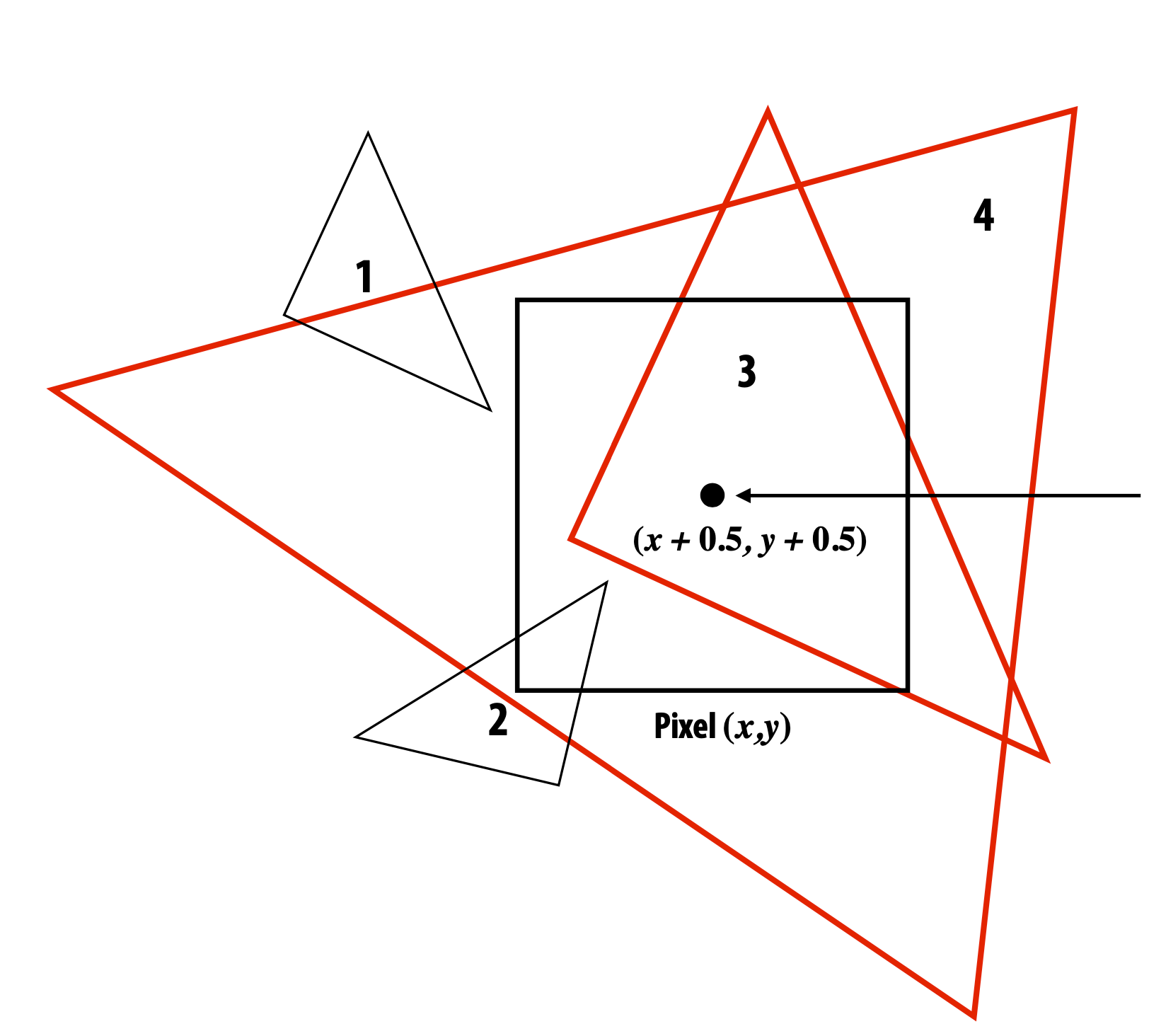 Escolhi o centro do pixel para ser o local da amostragem
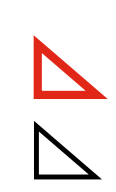 = triângulo cobre amostra, logo deve-se colorir o pixel
= triângulo não cobre a amostra, não colorir o pixel
15
Rasterização
Amostrando os pixels de uma imagem
for (int x = 0; x < xmax; x++)
    for (int y = 0; y < ymax; y++)
        image[x][y] = inside(tri, x + 0.5, y + 0.5);
Lembrando que ainda devemos ter n triângulos na nossa cena.
16
Detalhes: Localização da Amostra
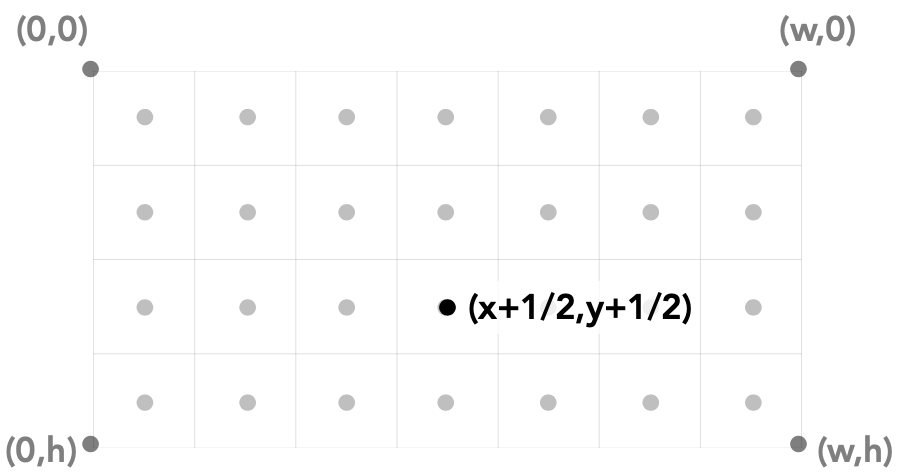 Localização da amostra para pixel (x, y)
17
Avaliando se dentro do triângulo
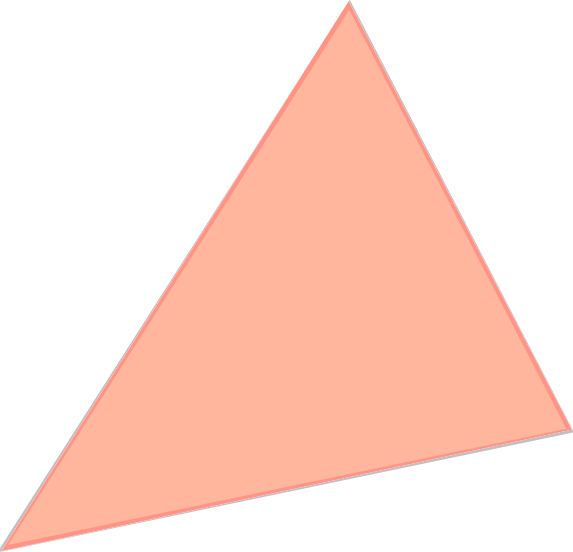 inside(tri, x, y)
Mas como saber se dentro do triângulo?
Antes disso. Como definimos um triângulo?
18
Notações Básicas em Matemática
Versor: vetor unitário
representação: 

Vetor: entidade com magnitude (ou comprimento) e direção. 
representação:
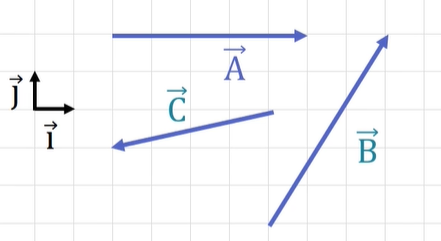 exemplo
19
Reta
Dois pontos definem uma reta.
20
Triângulo
Toda reta divide o plano em que está contida em dois semiplanos
21
Triângulo
Podemos entender um triângulo como a interseção de três semiplanos
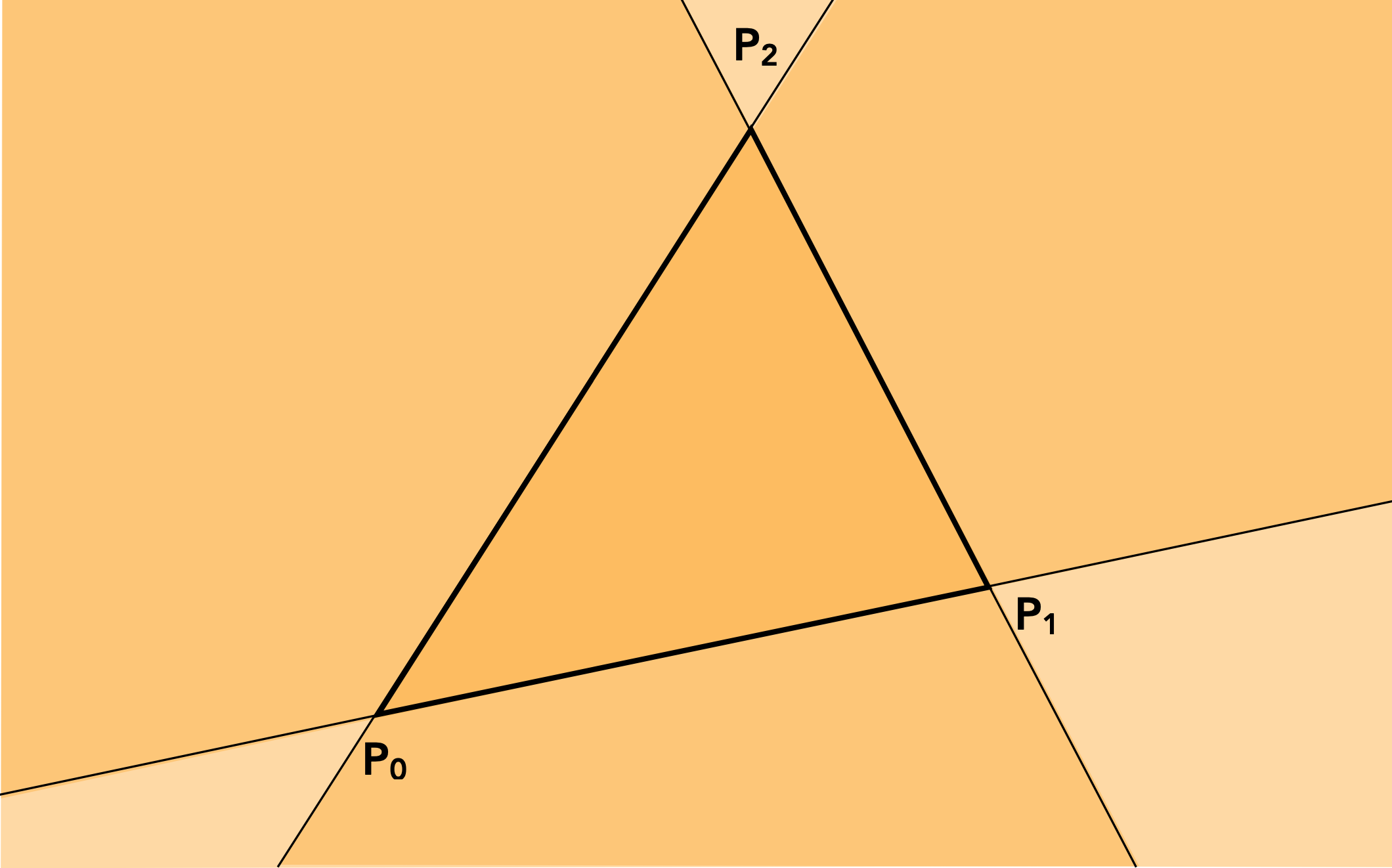 22
Triângulo
Como decidir em qual semiplano se encontra um ponto dado?
A
C
B
23
Geometria Analítica - Ensino Médio
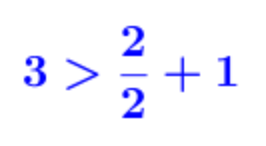 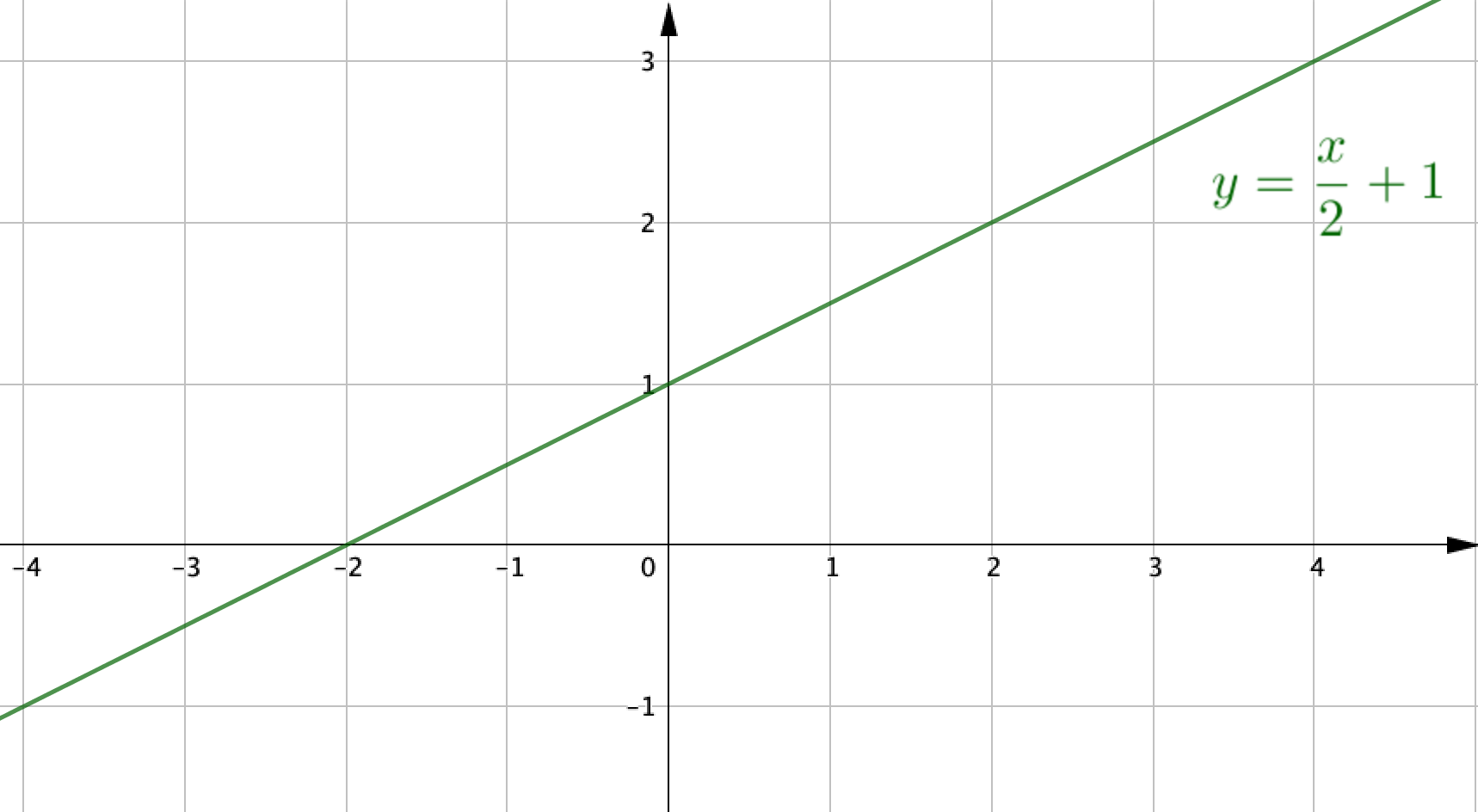 (2,3)
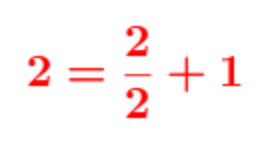 (2,2)
(2,1)
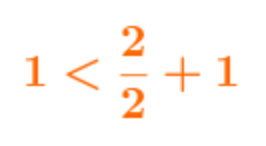 24
Geometria Analítica - Ensino Médio
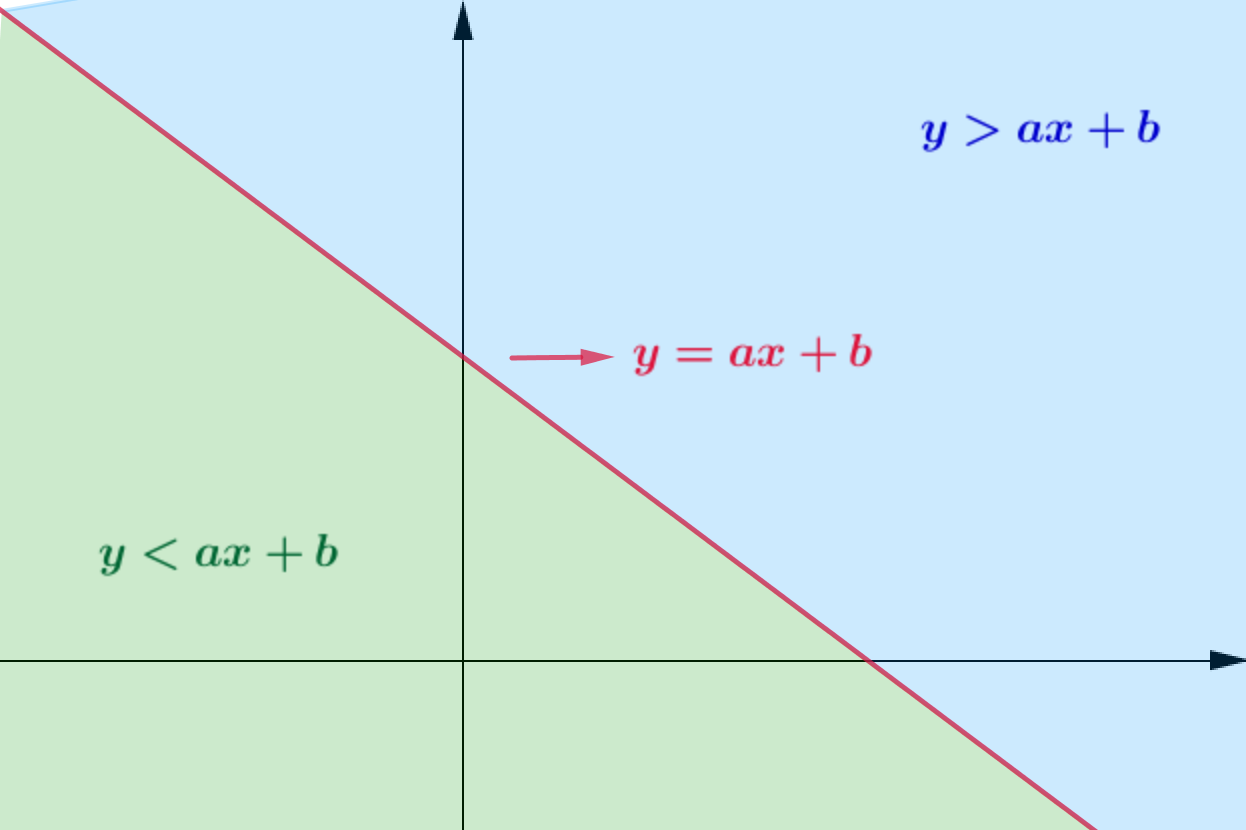 25
Vetores e a Reta
Neste curso, será fundamental lidar com vetores. Vamos, então, fazer uma abordagem vetorial para nosso problema.
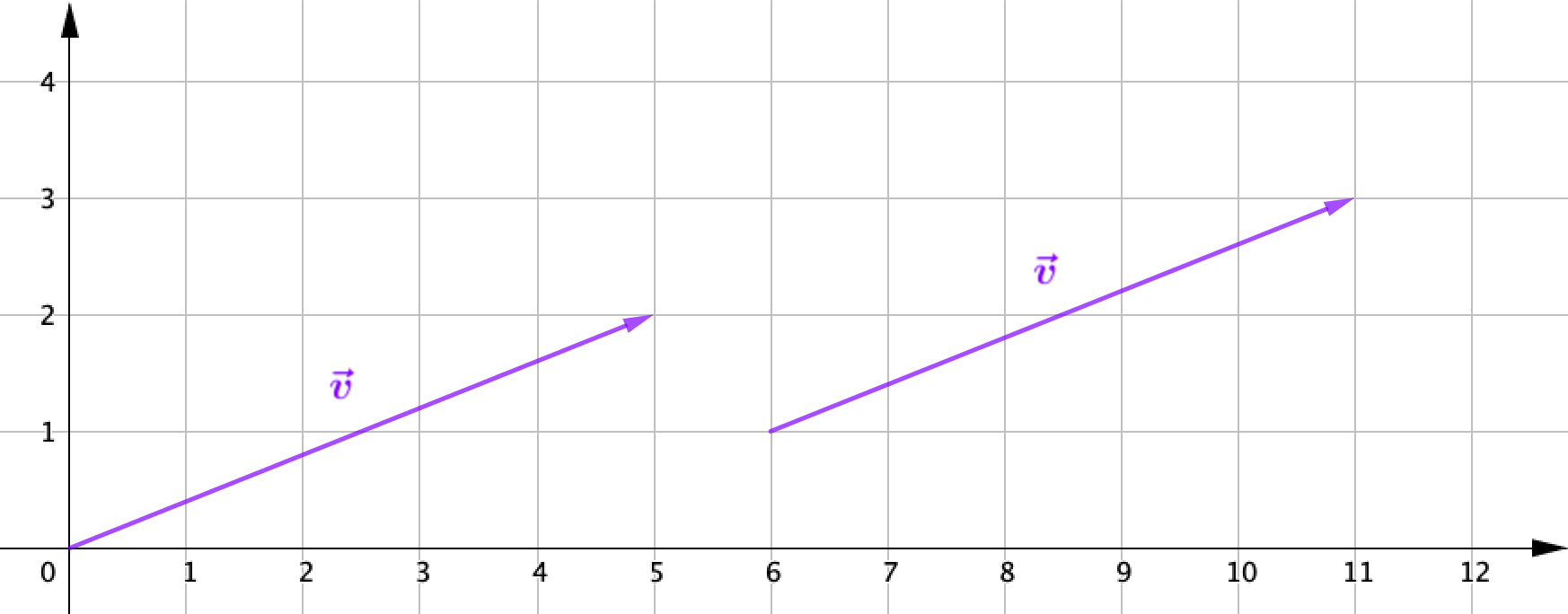 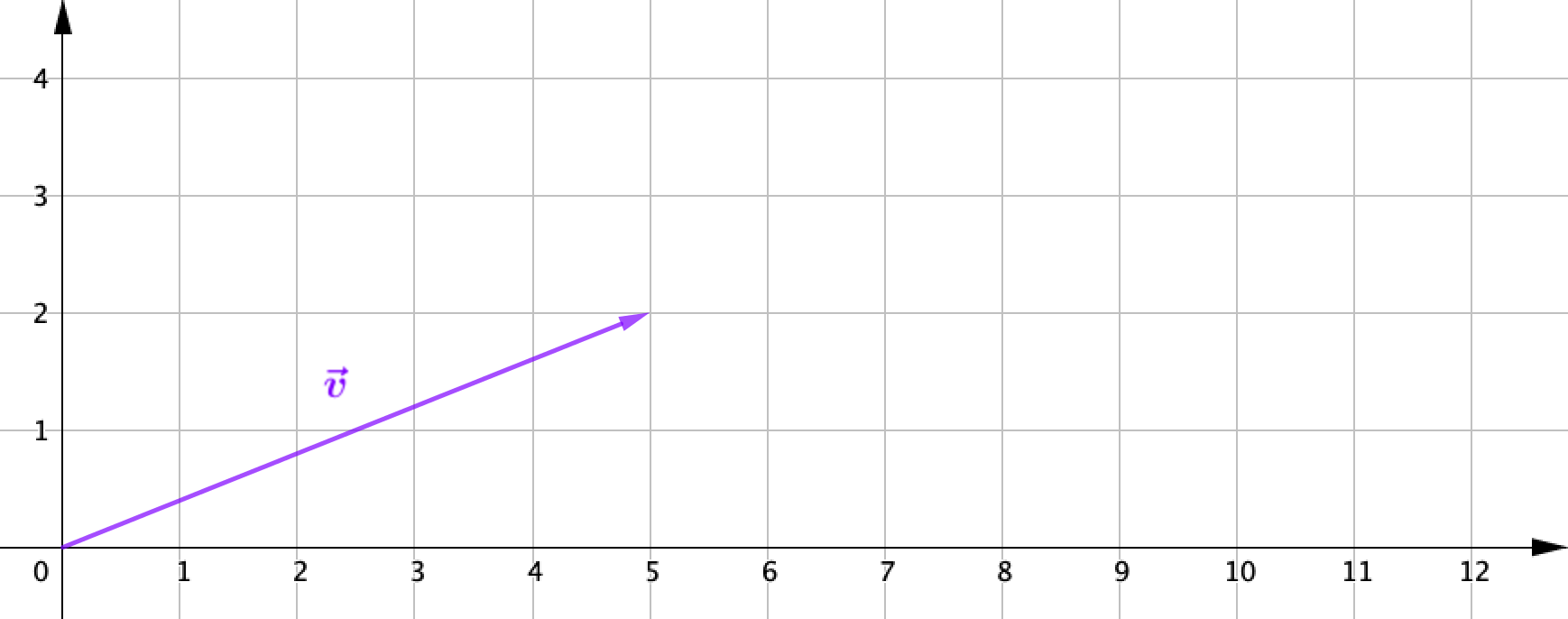 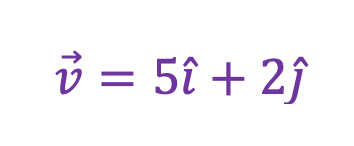 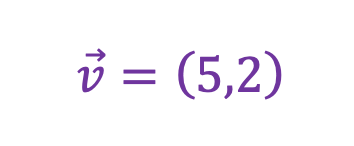 26
Vetores e a Reta
Vetor diretor de uma reta
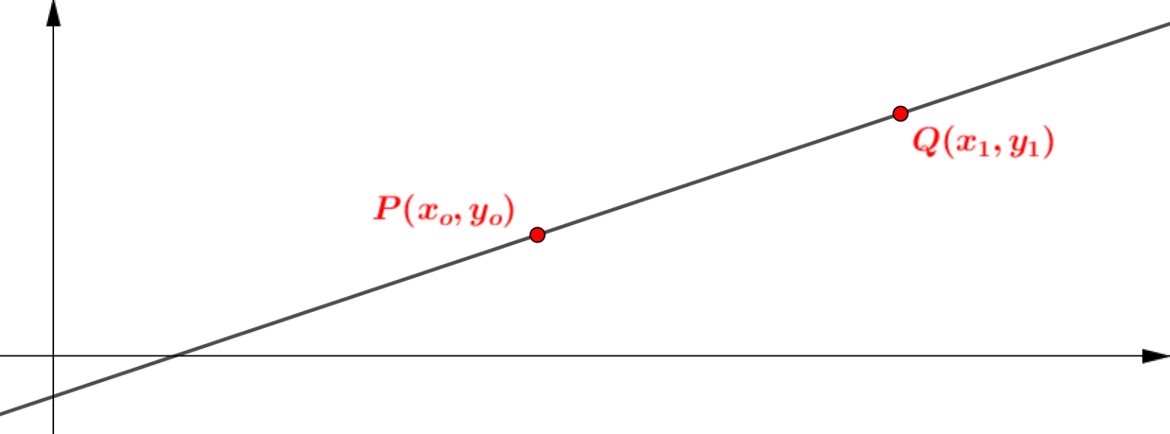 27
Vetores e a Reta
Vetor diretor de uma reta
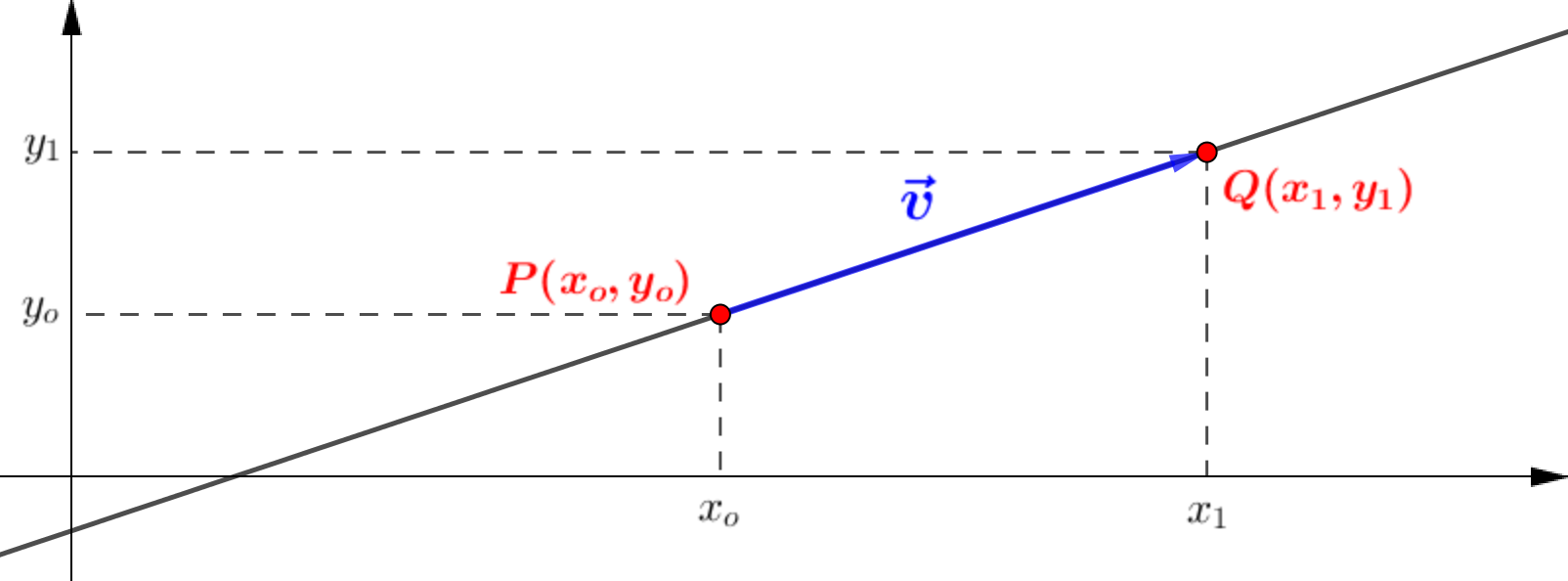 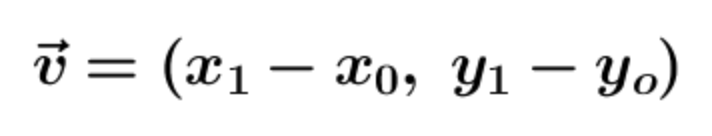 28
Vetores e a Equação da Reta
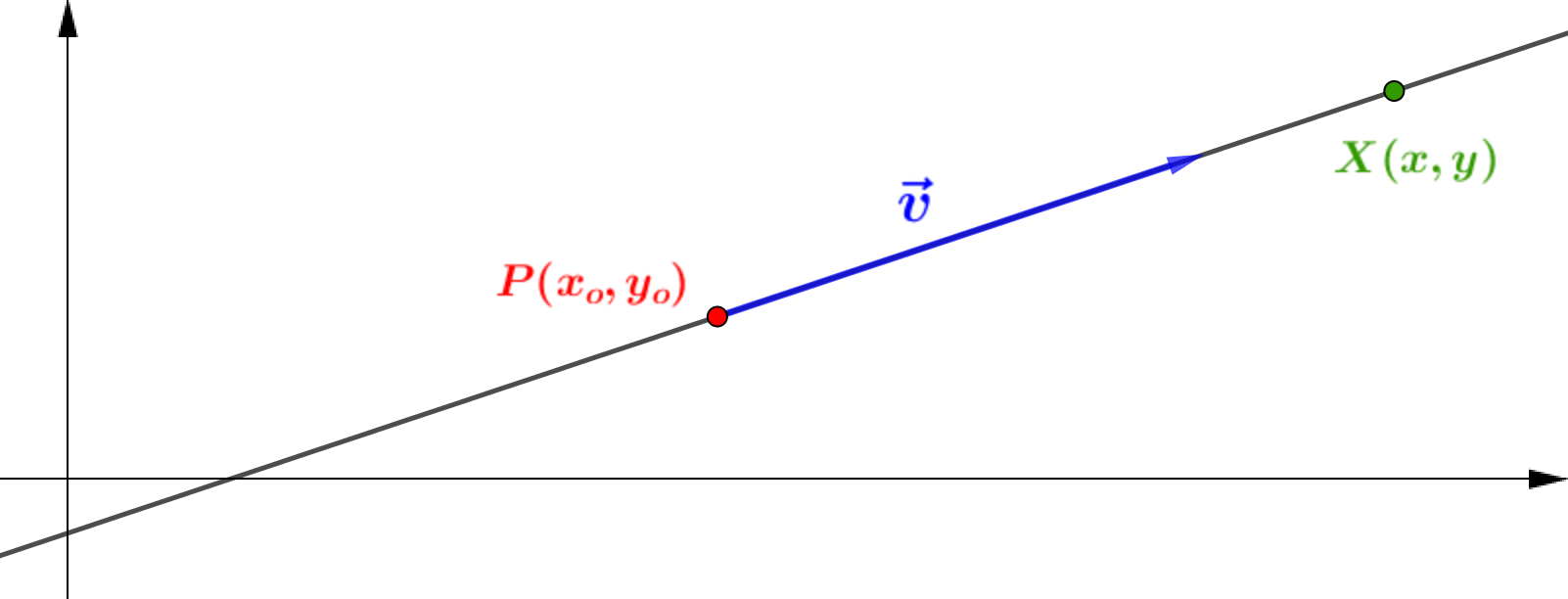 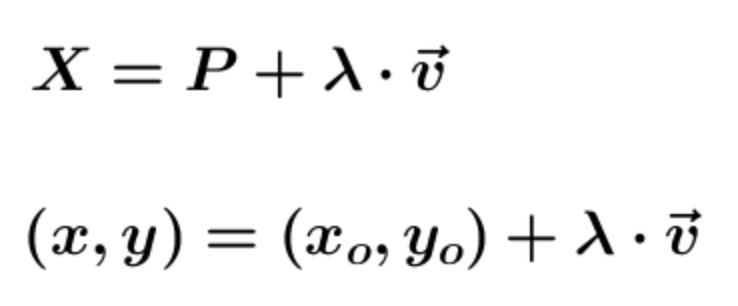 29
Equação Geral da Reta
Podemos construir a equação geral da reta da seguinte forma:
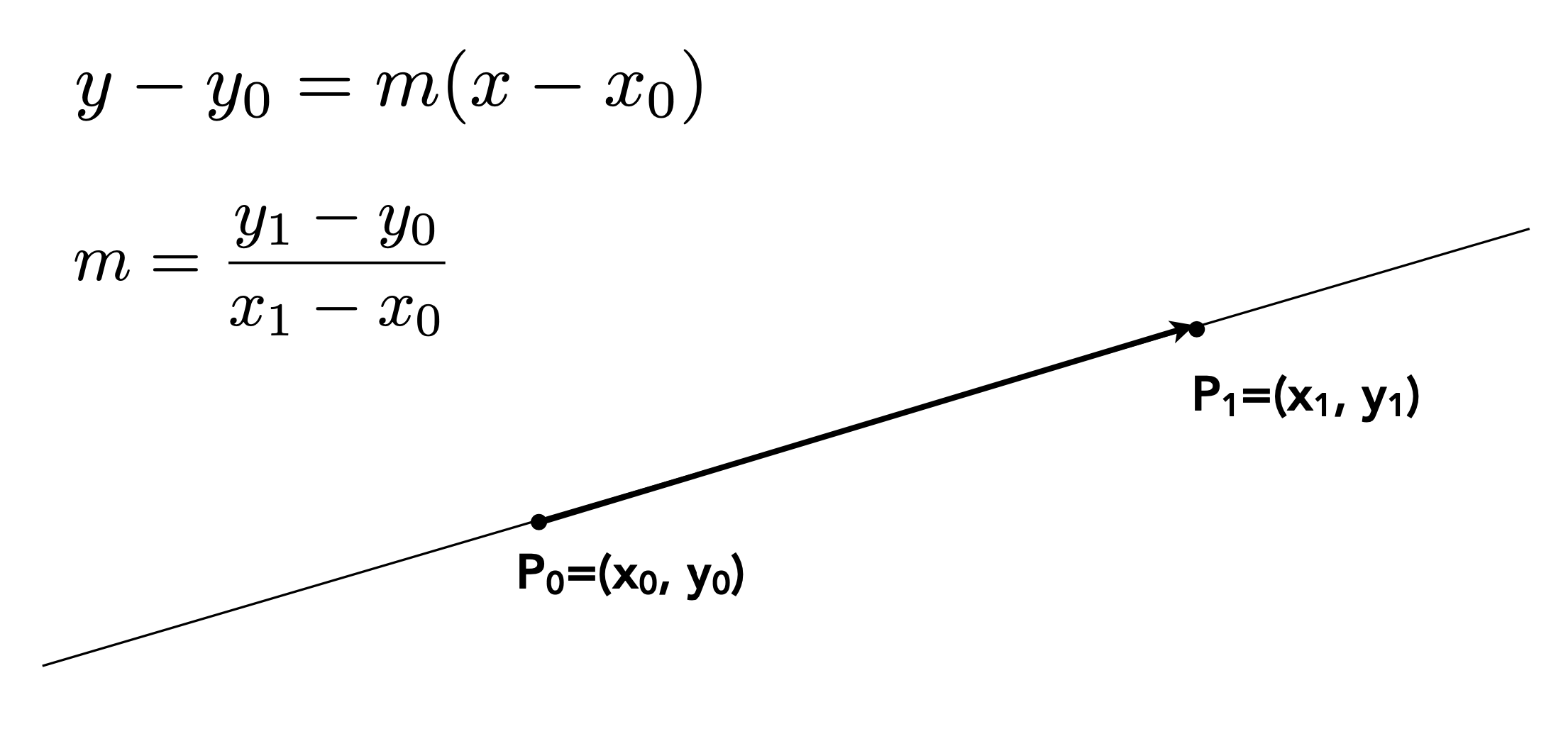 onde m é o coeficiente angular da reta.
30
[Speaker Notes: Equação Implicita]
Recordando o produto escalar
Todos se lembram disso?

O produto escalar (ou interno) entre dois vetores
                   e                   é:



Podemos também falar que o produto escalar é:
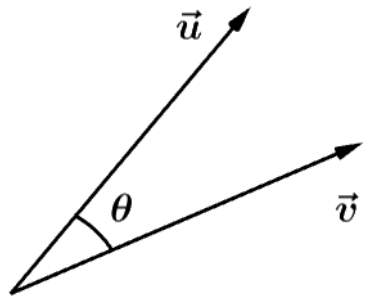 31
[Speaker Notes: http://www.im.ufrj.br/nuno/aula8.pdf]
Cada reta define dois semiplanos
Equação geral da reta:
L(x, y) = Ax + By + C 

Se o ponto (x,y) está sobre a linha : L(x, y) = 0
Se no “lado negativo” da linha: L(x, y) < 0
Se no "lado positivo” da linha: L(x, y) > 0
< 0

= 0

> 0
32
Trabalhando na Equação da Reta
Vetor Tangente a Reta
P1
T
P0
T = P1 - P0  = (x1 – x0, y1 – y0)
33
Vetor normal à reta no plano
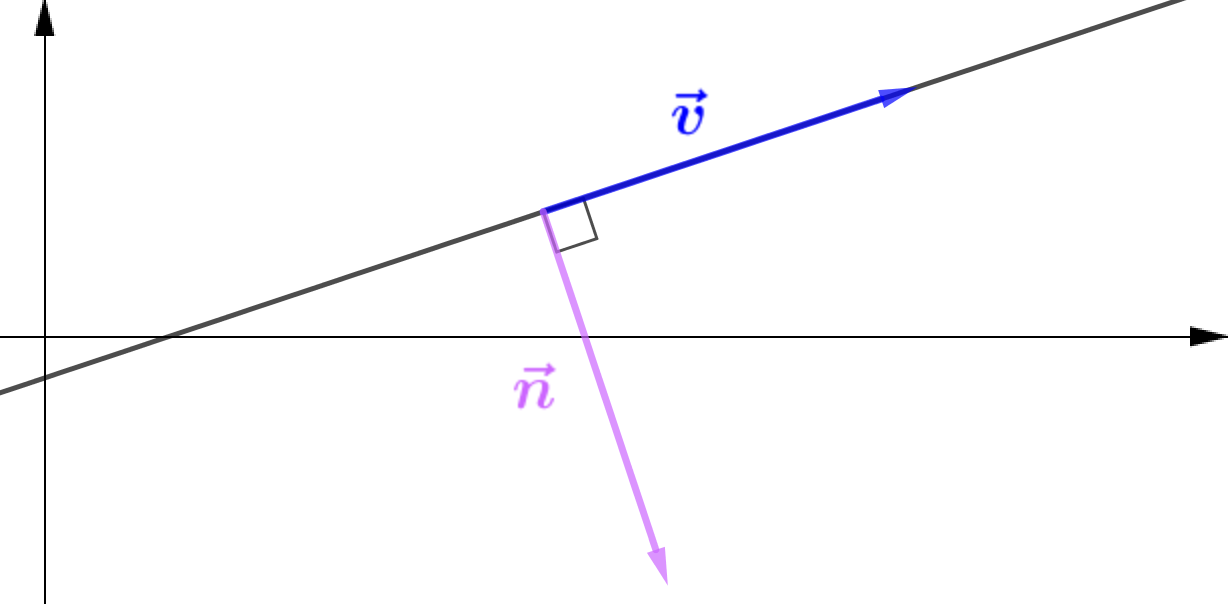 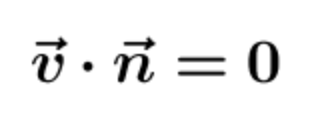 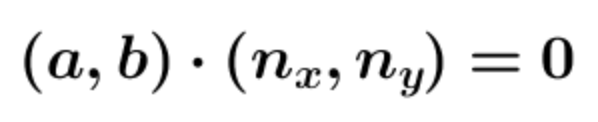 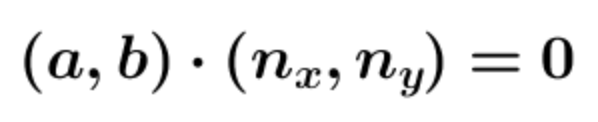 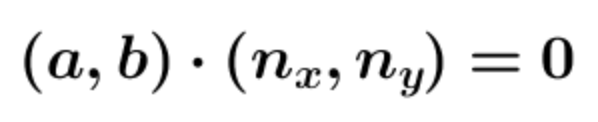 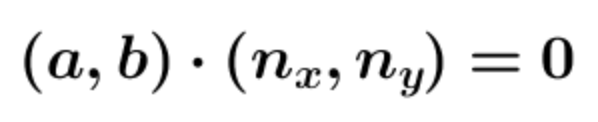 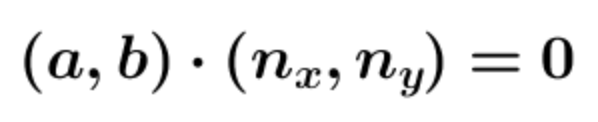 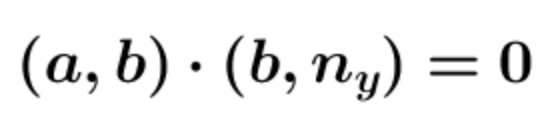 Então:
Escolhendo nx = b:
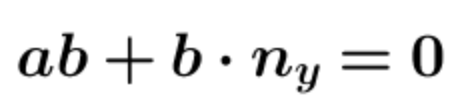 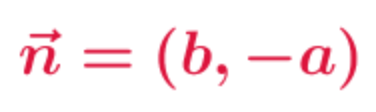 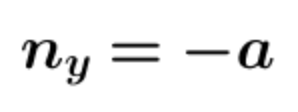 34
Anotação
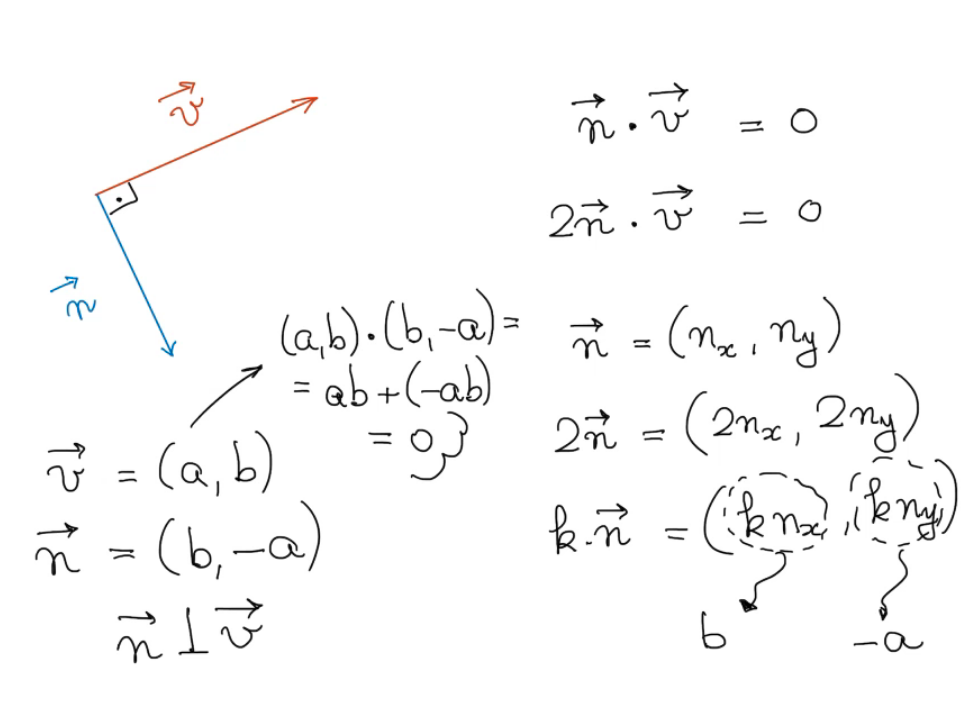 35
Trabalhando com o Vetor Normal
v = (x1 – x0, y1 – y0)
n = Perp(v) = (y1 – y0, – (x1 – x0) )
P1
v
P0
Vetor Normal
à Reta
n
36
Trabalhando com o Vetor Normal
Considere um ponto qualquer do plano, P = (x, y).
De que lado da reta ele está?
P1
v
P0
p
P = (x, y)
n
p = P – P0 = (x – x0, y – y0)
37
Como já dissemos...
Os vetores u e v são ortogonais (θ = π/2) se, e somente se, o produto escalar entre eles é zero:





E se for positivo ou negativo?
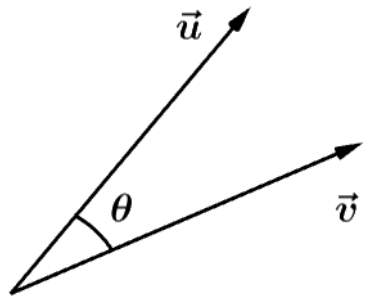 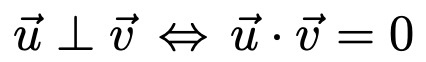 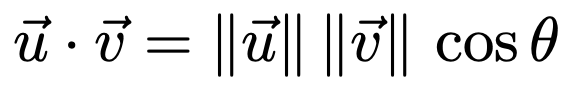 38
Cosseno
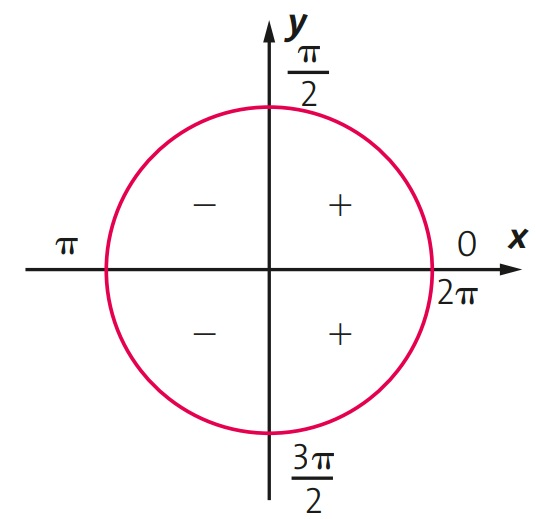 39
Trabalhando com o Vetor Normal
P1
v
P0
p
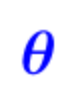 P = (x, y)
n
Se 0 ≤ θ < π/2, P está no mesmo semiplano que n.
Se θ = π/2, P pertence à reta.
Se π/2 < θ ≤ π, P e n estão em semiplanos opostos.
40
Trabalhando com o Vetor Normal
Se 0 ≤ θ < π/2, P está no mesmo semiplano que n.
Se θ = π/2, P pertence à reta.
Se π/2 < θ ≤ π, P e n estão em semiplanos opostos.
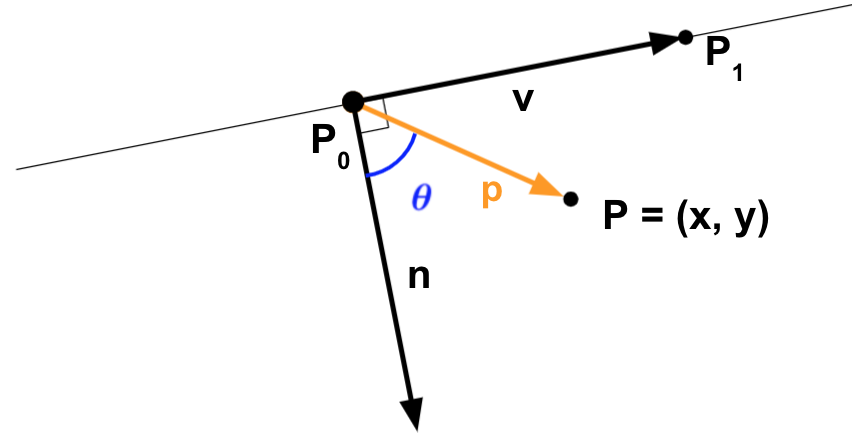 p • n > 0


p • n = 0


p • n < 0
L(x, y) = p • n = (x – x0 ; y – y0) • (y1 – y0 ; –(x1 – x0))
= (x – x0)(y1 – y0) – (y – y0)(x1 – x0)
= (y1 – y0)x – (x1 – x0)y + y0(x1 – x0) – x0(y1 – y0)
41
Trabalhando com o Vetor Normal
L(x, y) = p • n = (x – x0 ; y – y0) • (y1 – y0 ; –(x1 – x0))
= (x – x0)(y1 – y0) – (y – y0)(x1 – x0)
= (y1 – y0)x – (x1 – x0)y + y0(x1 – x0) – x0(y1 – y0)
L(x, y) = p • n = Ax + By + C
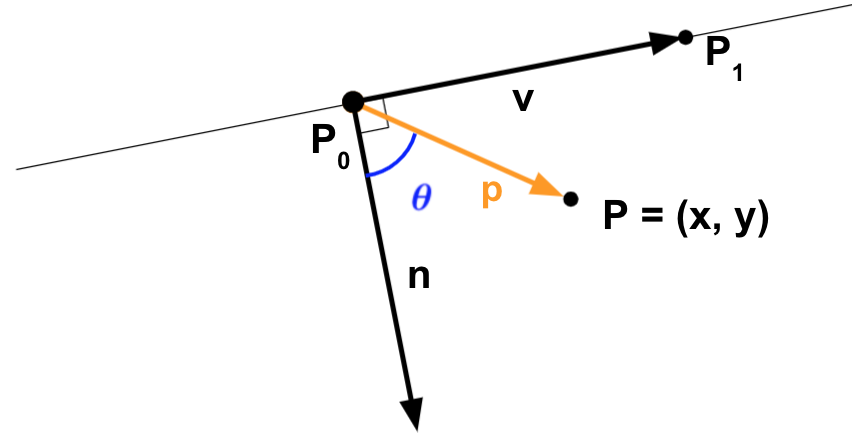 42
Testando o Ponto na Equação
L(x, y) = p • n	 > 0
P1
v
P0
p
P = (x, y)
n
43
Testando o Ponto na Equação
L(x, y) = p • n	= 0
p
P = (x, y)
P1
v
P0
n
44
Testando o Ponto na Equação
L(x, y) = p • n	< 0
P = (x, y)
p
P1
v
P0
n
45
Alternativa para organizar o teste de borda
Realiza o produto vetorial entre dois vetores e identificar a magnitude.
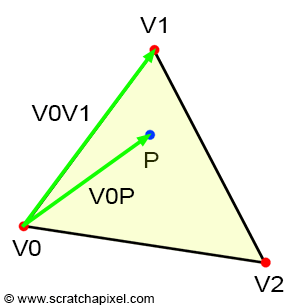 Produto vetorial
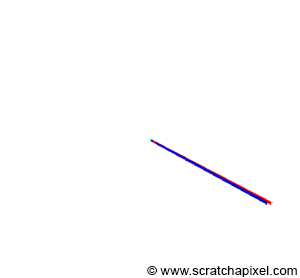 L(x, y) = (x – x0)(y1 – y0) – (y – y0)(x1 – x0)
46
Alternativa para organizar o teste de borda
Essa equação também pode ser organizada como uma matriz:
(x – x0)     (y – y0)
(x1 – x0)    (y1 – y0)
Se definirmos A = (P – P0) e  B = (P1 – P0)
Ax     Ay
Bx     By
O determinante dessa matriz é:
Ax ⁎ By – Ay ⁎ Bx
47
Anotação
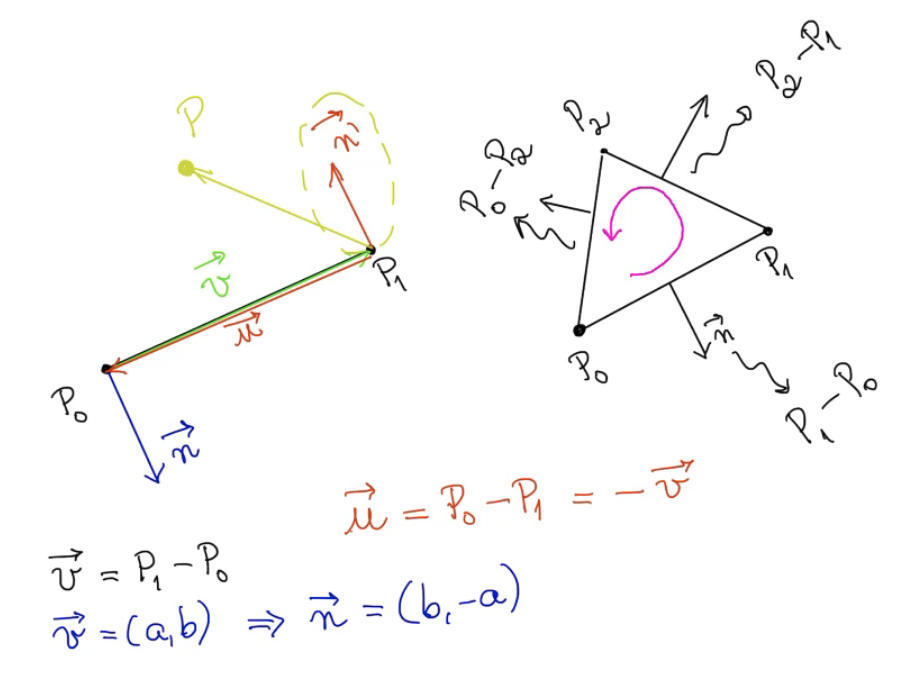 48
Teste do ponto no triângulo
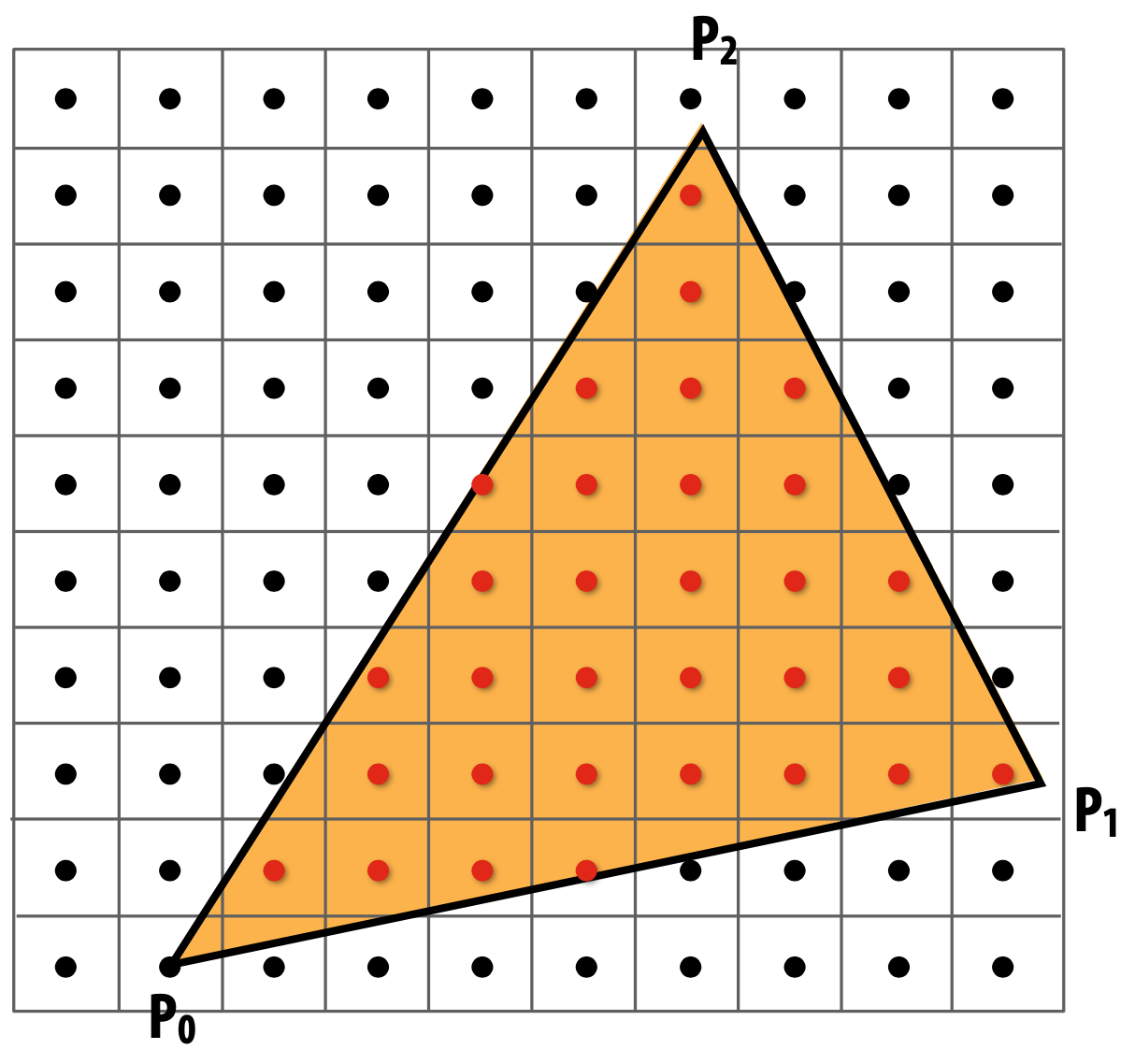 O ponto amostrado s = (sx, sy) está dentro do triângulo se estiver "dentro" em relação aos três lados.

inside(sx, sy) = L0(sx, sy) < 0 &&
 L1(sx, sy) < 0 &&
 L2(sx, sy) < 0; 

Nota: na prática não são feitos tantos testes assim, existem várias otimizações
49
Se todos os 3 testes forem positivos
Estamos dentro do triângulo
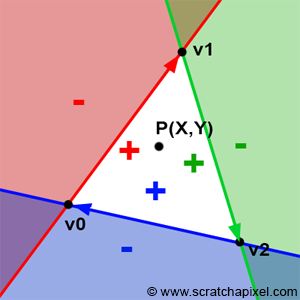 P1
P0
P2
Esse teste é baseado na estratégia conhecida como Edge Function, proposto por Juan Pineda em 1988 no paper "A Parallel Algorithm for Polygon Rasterization".
50
Atividade
Identifique se o pixel está dentro ou fora do triângulo realizando os cálculos manualmente.
Triângulo:  P0 = (2,11)   P1=(11,7)     P2=(6, 2) 
Pixels:  A = (5, 7)  B=(9, 5)  C=(8, 13)
L(x, y) = (y1 – y0)x – (x1 – x0)y + y0(x1 – x0) – x0(y1 – y0)

L(x, y) = (x – x0)(y1 – y0) – (y – y0)(x1 – x0)


Se definirmos A = (P – P0) e  B = (P1 – P0)
Ax   Ay
Bx   By
Obs: 
considere o eixo y invertido, assim verifique se as equações L(x, y) são positivas.
considere que os pontos P0, P1 e P2 estão exatamente no centro do pixel (não adicione o 0,5.
51
Atividade
Identifique se o pixel está dentro ou fora do triângulo realizando os cálculos manualmente.
P2
B
A
P1
P0
C
52
Resolvendo
P0 = (2,11)   P1=(11,7)     P2=(6, 2) 
A = (5, 7)  B=(9, 5)  C=(8, 13)
L(x, y) = (y1 – y0)x – (x1 – x0)y + y0(x1 – x0) – x0(y1 – y0)
L1(x, y) = (7 – 11)x – (11 – 2)y + 11(11 – 2) – 2(7 – 11)
L1(x, y) =  –4x – 9y + 107

L2(x, y) = (2 – 7)x – (6 – 11)y + 7(6 – 11) – 11(2 – 7)
L2(x, y) = –5x + 5y + 20

L3(x, y) = (11 – 2)x – (2 – 6)y + 2(2 – 6) – 6(11 – 2)
L3(x, y) = 9x + 4y – 62
53
A = (5, 7)  B=(9, 5)  C=(8, 13)
L1(x, y) =  –4x – 9y + 107
L2(x, y) = –5x + 5y + 20
L3(x, y) = 9x + 4y – 62

A)
inside(5, 7) = L1(5, 7) ≥ 0 && L2(5, 7) ≥ 0 && L3(5, 7) ≥ 0 
inside(5, 7) = –4*5 – 9*7 + 107 ≥ 0 && –5*5 + 5*7 + 20 ≥ 0 && 9*5 + 4*7 – 62 ≥ 0 
inside(5, 7) = –20 – 63 + 107 ≥ 0 && –25 + 35 + 20 ≥ 0 && 45 + 28 – 62 ≥ 0
inside(5, 7) = 24 ≥ 0 && 30 ≥ 0 && 11 ≥ 0
inside(5, 7) = True  (dentro)

B)
inside(9, 5) = L1(9, 5) ≥ 0 && L2(9, 5) ≥ 0 && L3(9, 5) ≥ 0
inside(9, 5) = –4*9 – 9*5 + 107 ≥ 0 && –5*9 + 5*5 + 20 ≥ 0 && 9*9 + 4*5 – 62 ≥ 0
inside(9, 5) = –36 – 45 + 107 ≥ 0 && –45 + 25 + 20 ≥ 0 && 81 + 20 – 62 ≥ 0
inside(9, 5) = 26 ≥ 0 && 0 ≥ 0 && 39 ≥ 0
inside(9, 5) = True  (dentro, intersectando um dos lados)
A = (5, 7)  B=(9, 5)  C=(8, 13)
L1(x, y) =  –4x – 9y + 107
L2(x, y) = –5x + 5y + 20
L3(x, y) = 9x + 4y – 62

C)
inside(8, 13) = L1(8, 13) ≥ 0 && L2(8, 13) ≥ 0 && L3(8, 13) ≥ 0 
inside(8, 13) = –4*8 – 9*13 + 107 ≥ 0 && –5*8 + 5*13 + 20 ≥ 0 && 9*8 + 4*13 – 62 ≥ 0 
inside(8, 13) = –32 – 117 + 107 ≥ 0 && –40 + 65 + 20 ≥ 0 && 72 + 52 – 62 ≥ 0
inside(8, 13) = –42 ≥ 0 && 45 ≥ 0 && 62 ≥ 0
inside(8, 13) = False  (fora)
Ordem dos Pontos
Perceba que a ordem dos pontos é importante, senão você poderá estar pegando semiplanos errados.

Ao se criar um polígono em OpenGL, a ordem padrão para se conectar os vértices é no sentido anti-horário. Isso é conhecido como a "winding order".
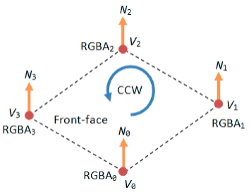 A estratégia de ordem pode ser alterada invocando a função:
	void glFrontFace(GLenum mode​);
o parâmetro pode ser: GL_CW (horário) ou GL_CCW (anti-horário)
56
Primitivas Gráficas em OpenGL
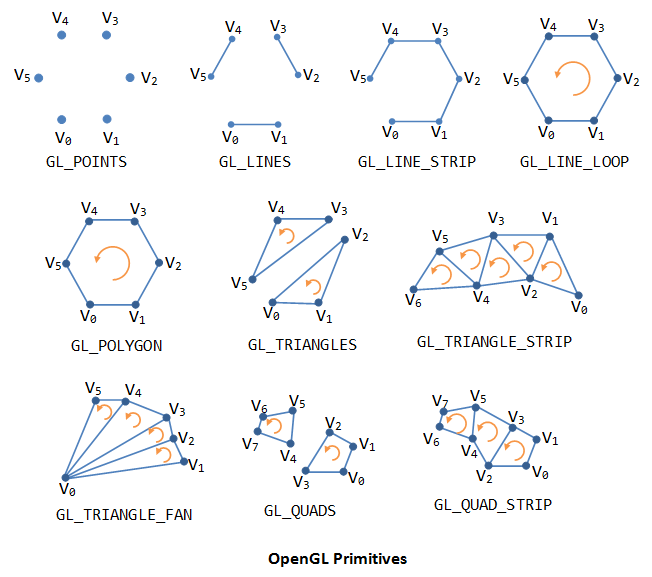 57
https://www3.ntu.edu.sg/home/ehchua/programming/opengl/cg_introduction.html
Eixos das Imagens
"However, in computer graphics and image processing one often uses a coordinate system with the y axis pointing down (as displayed on the computer's screen). This convention developed in the 1960s (or earlier) from the way that images were originally stored in display buffers."
Fonte: https://simple.wikipedia.org/wiki/User:Jeffwang/Cartesian_coordinate_system
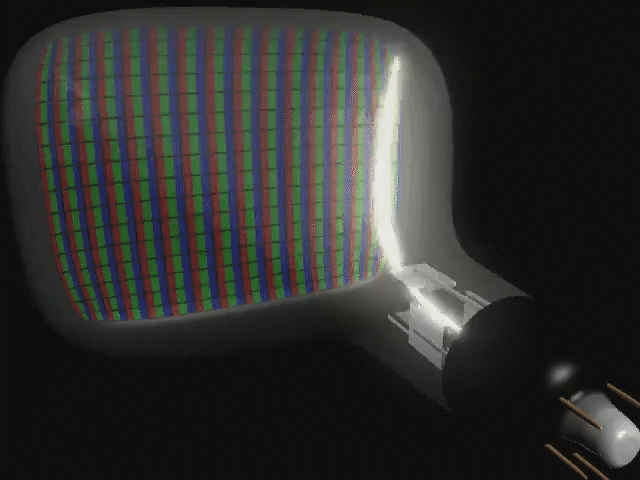 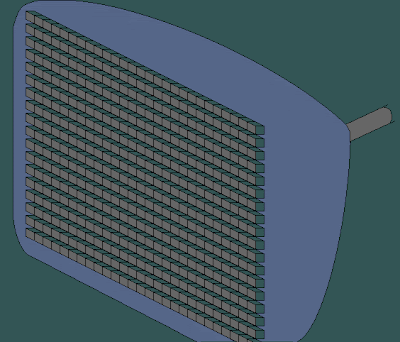 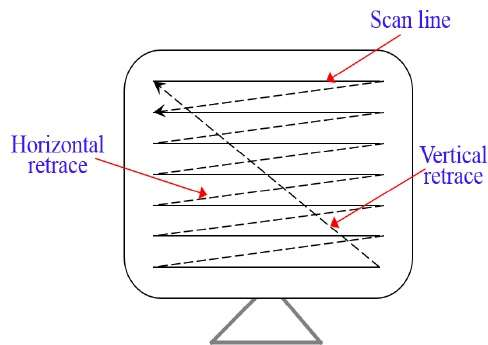 58
[Speaker Notes: http://msys-mv.blogspot.com/2010/11/understanding-basic-requirements-to.html
https://www.tutorialspoint.com/computer_graphics/computer_graphics_basics.htm]
Cuidado
Pessoal, um ponto de atenção sobre as convenções para a ordem dos vértices do triângulo quando queremos decidir se um ponto está dentro ou fora desse triângulo. Convencionamos adotar sempre o sentido anti-horário, como ilustrado na figura abaixo.








Com isso, podemos afirmar que um ponto pertence ao interior do triângulo quando os valores numéricos das três expressões Li(x, y) são negativos. Chegamos a essa conclusão adotando a orientação convencional do plano cartesiano, ou seja, o eixo x para a direita e o eixo y para cima.
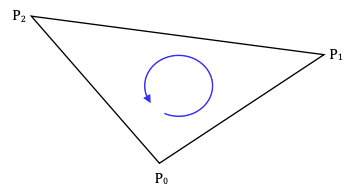 59
Invertendo
No exercício e também no projeto a ser entregue, usamos o sistema de coordenadas usual do sistema de pixels, ou seja, com o eixo x orientado para a direita, mas com o eixo y orientado para baixo. Observe o que acontece com o mesmo triângulo representado nesses dois sistemas.






Isso mesmo! O sentido do polígono inverte, ou sejam, fica alterado de anti-horários para horário e vice-versa.
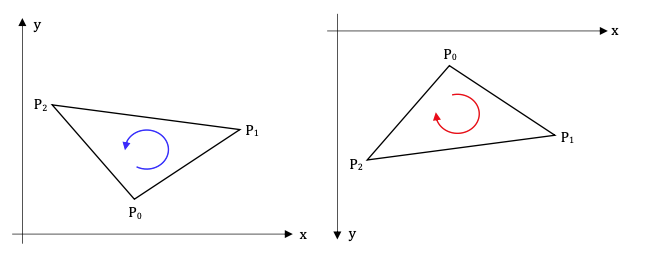 60
E o que fazer?
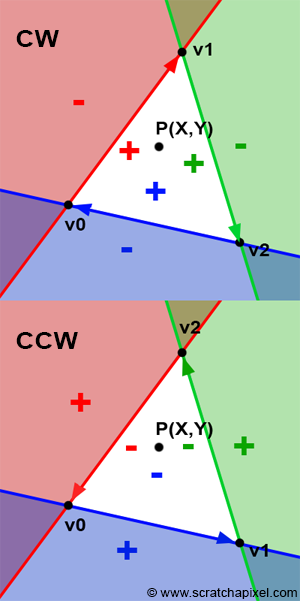 Calma, tudo continua valendo da mesma forma, só que os sinais das três expressões Li(x, y) ficarão invertidos. Então, usando esse sistema de coordenadas com o eixo y apontando para baixo, podemos afirmar que um ponto pertence ao interior do triângulo quando os valores numéricos das três expressões Li(x, y) são positivos. Fiquem atentos a essa questão e bom trabalho!
61
Otimizações: Bounding Box de Triângulos 2D
Para evitar a iteração em todos os pixels da imagem, podemos iterar em todos os pixels contidos na caixa delimitadora (Bounding Box) do triângulo 2D.
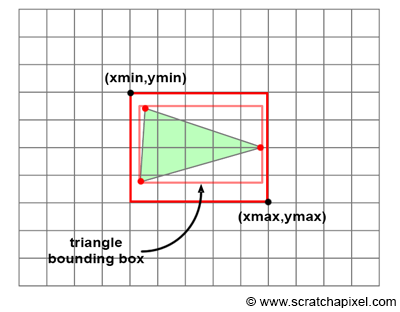 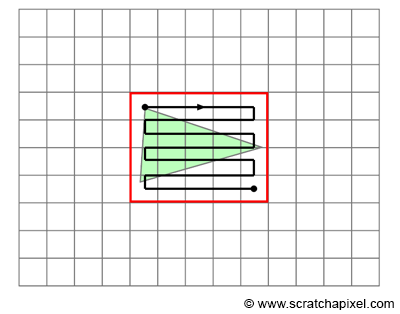 62
Traversal de Triângulos
Traversal de triângulos é implementado nas GPUs modernas.
Um artigo descrevendo o funcionamento se encontra em:
http://oa.upm.es/9184/1/INVE_MEM_2010_84947.pdf
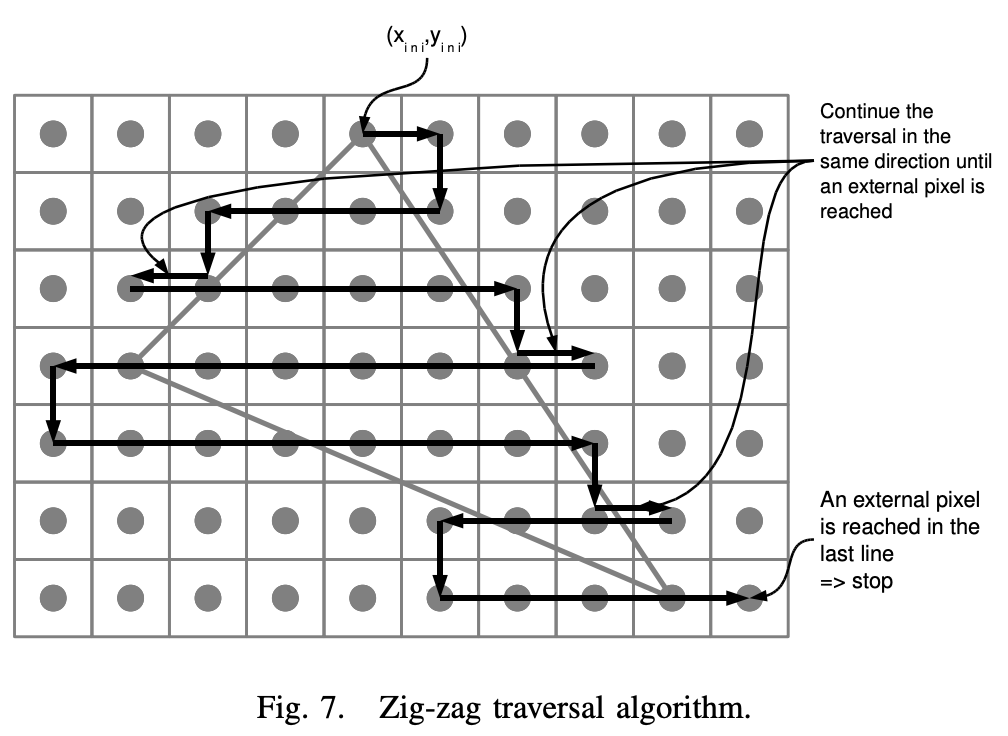 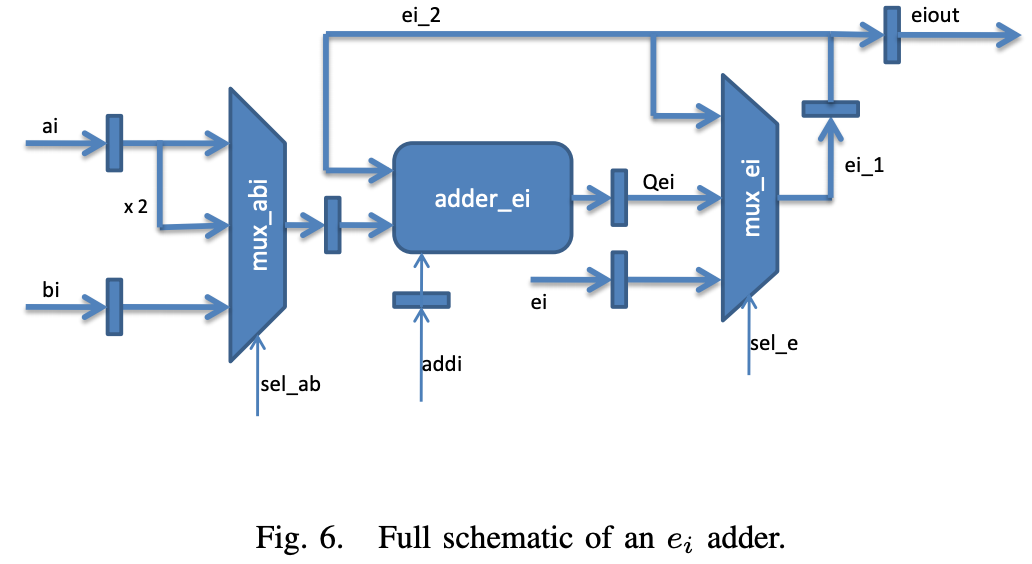 63
Referência recomendada
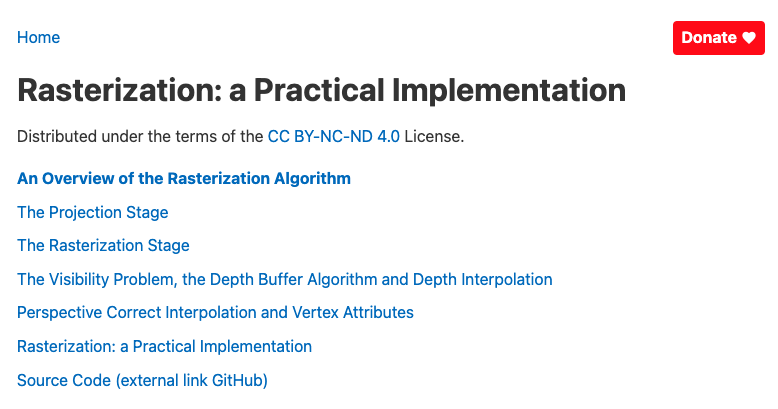 https://www.scratchapixel.com/lessons/3d-basic-rendering/rasterization-practical-implementation/overview-rasterization-algorithm.html
64
Projeto 1 : Primeira Parte
Fazer um renderizador:
1 – Capaz de desenhar Pontos
2 – Capaz de desenhar Linhas
3 – Capaz de desenhar Triângulos

Data de Entrega: 
14/8/2024 às 23:59, via Blackboard (https://insper.blackboard.com/)

Detalhes:
Página da Disciplina (https://lpsoares.github.io/ComputacaoGrafica/)
65
Exemplos
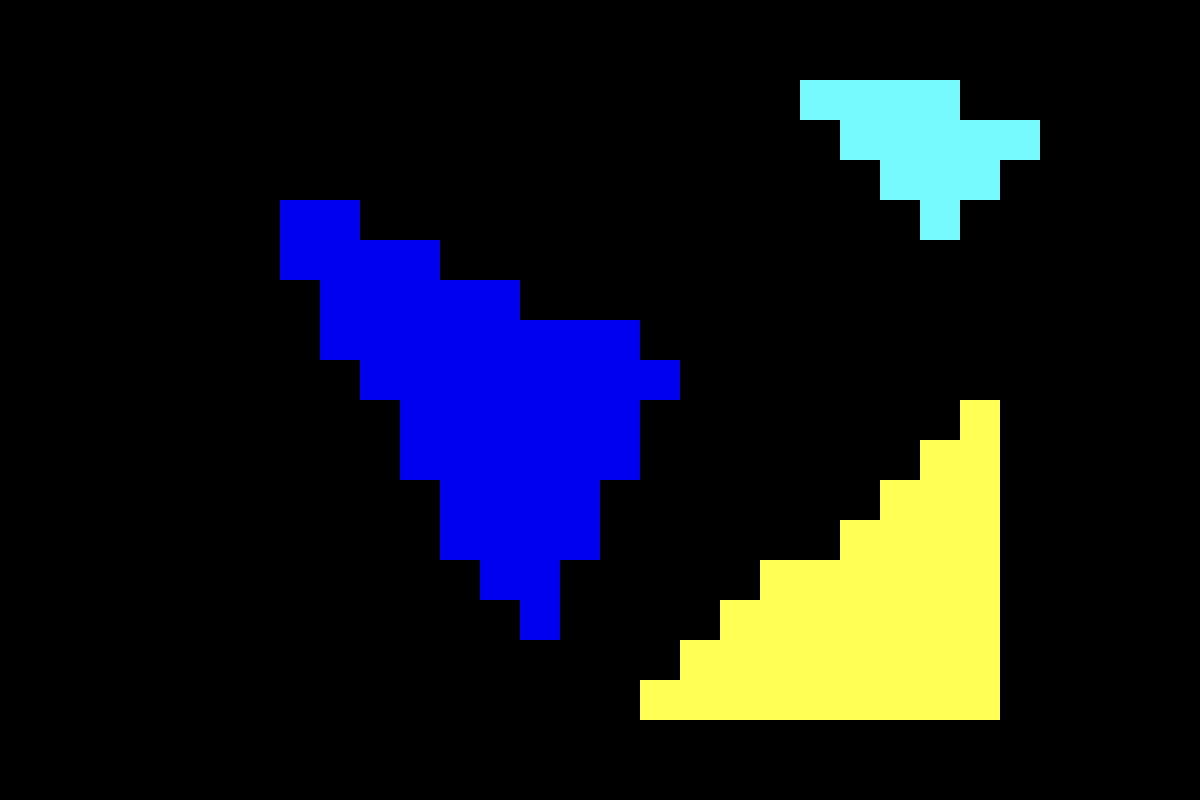 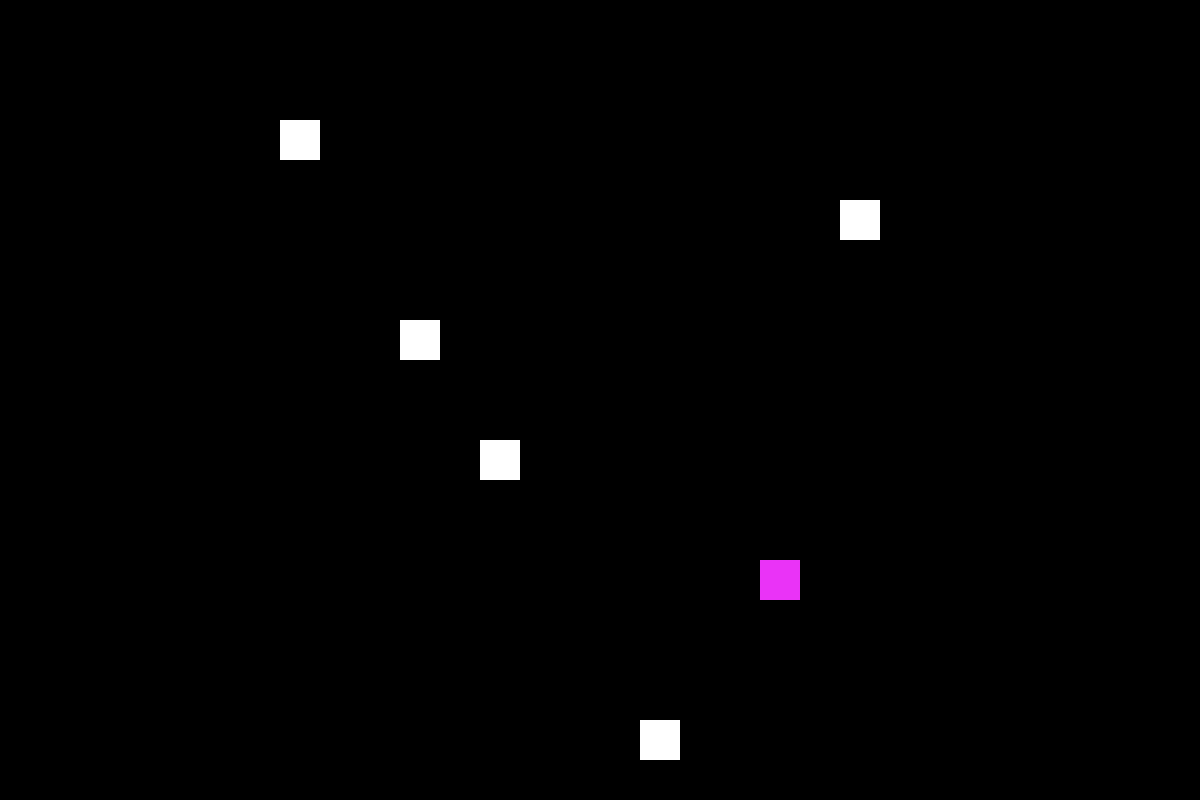 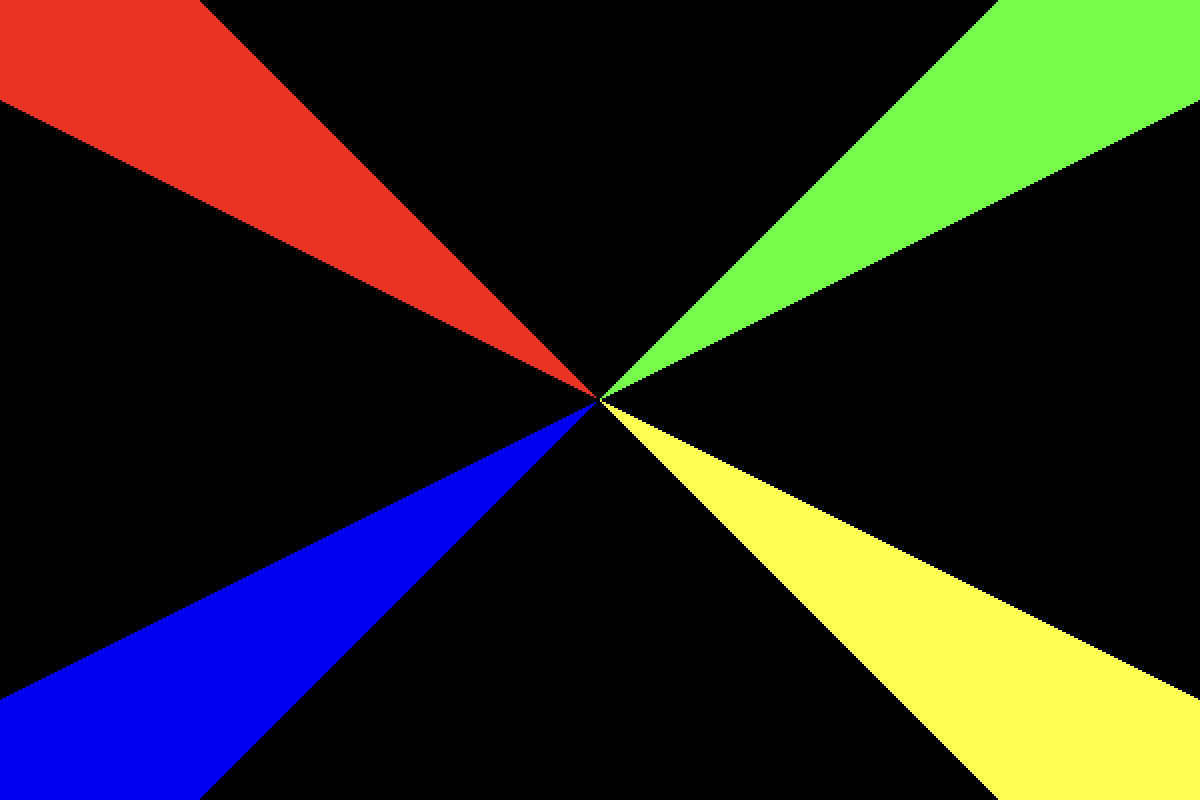 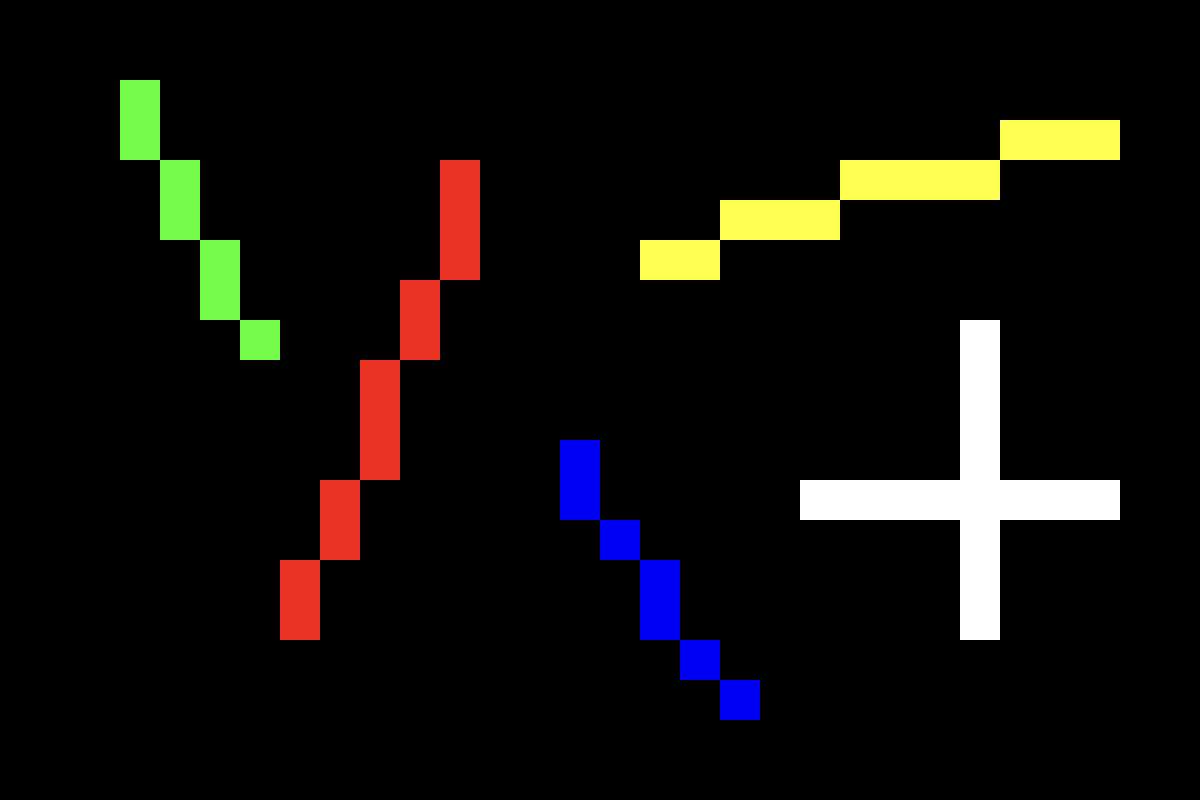 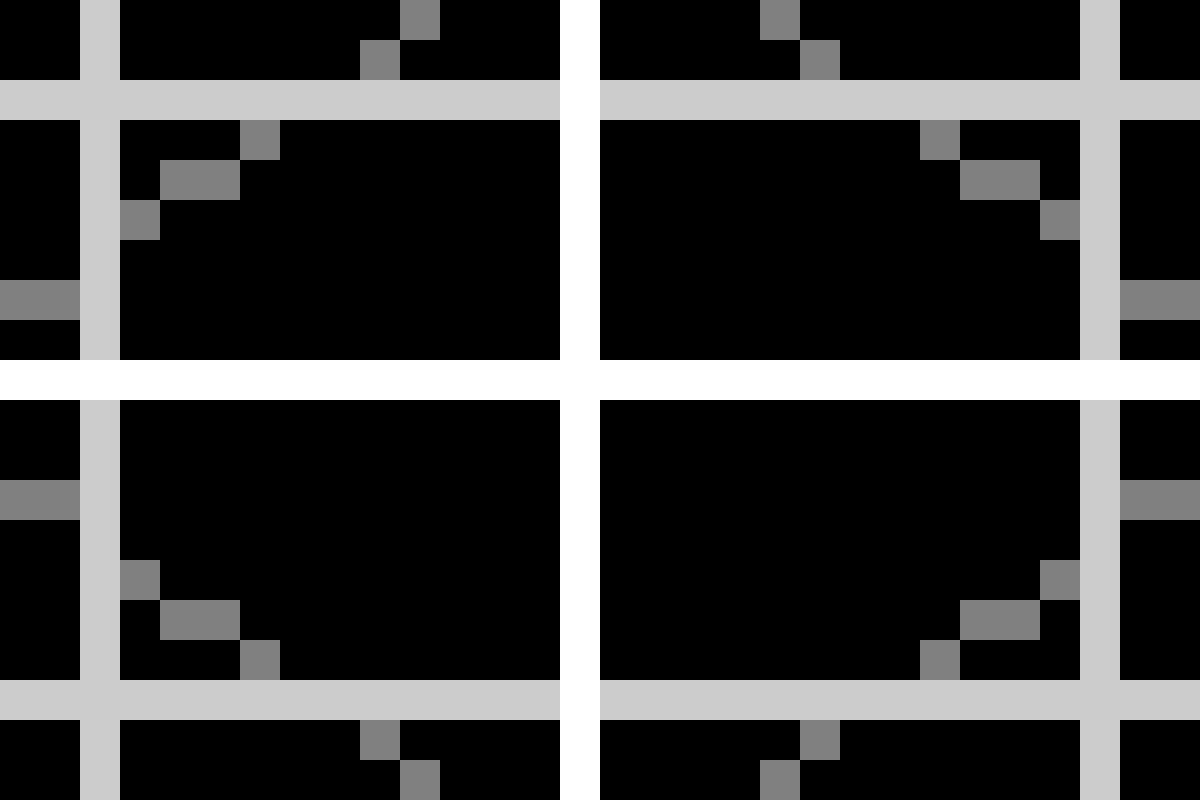 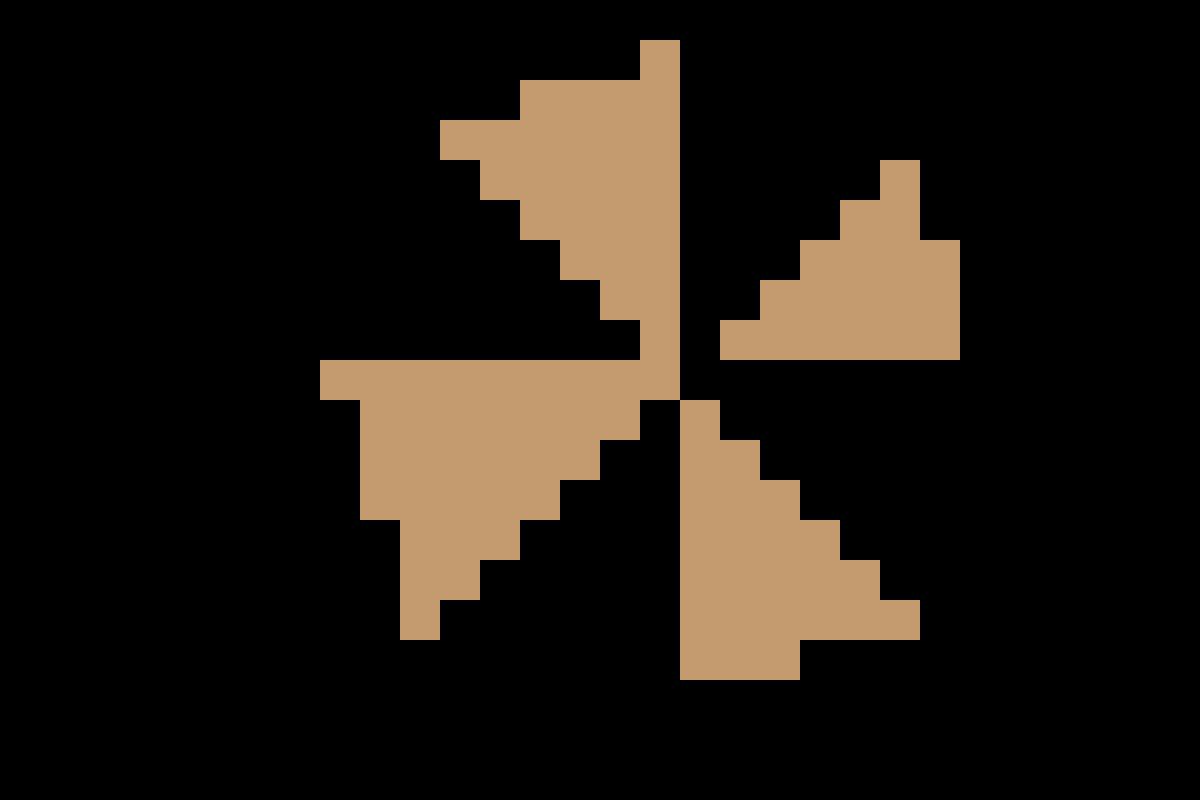 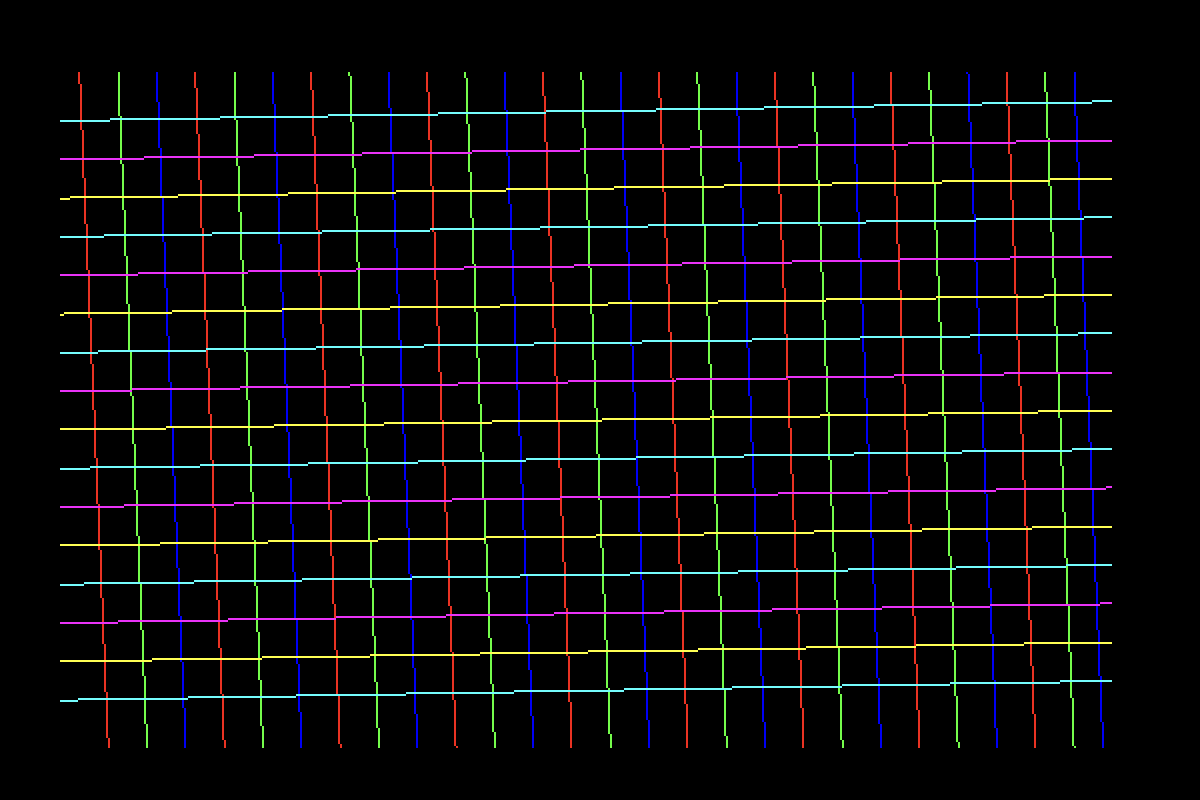 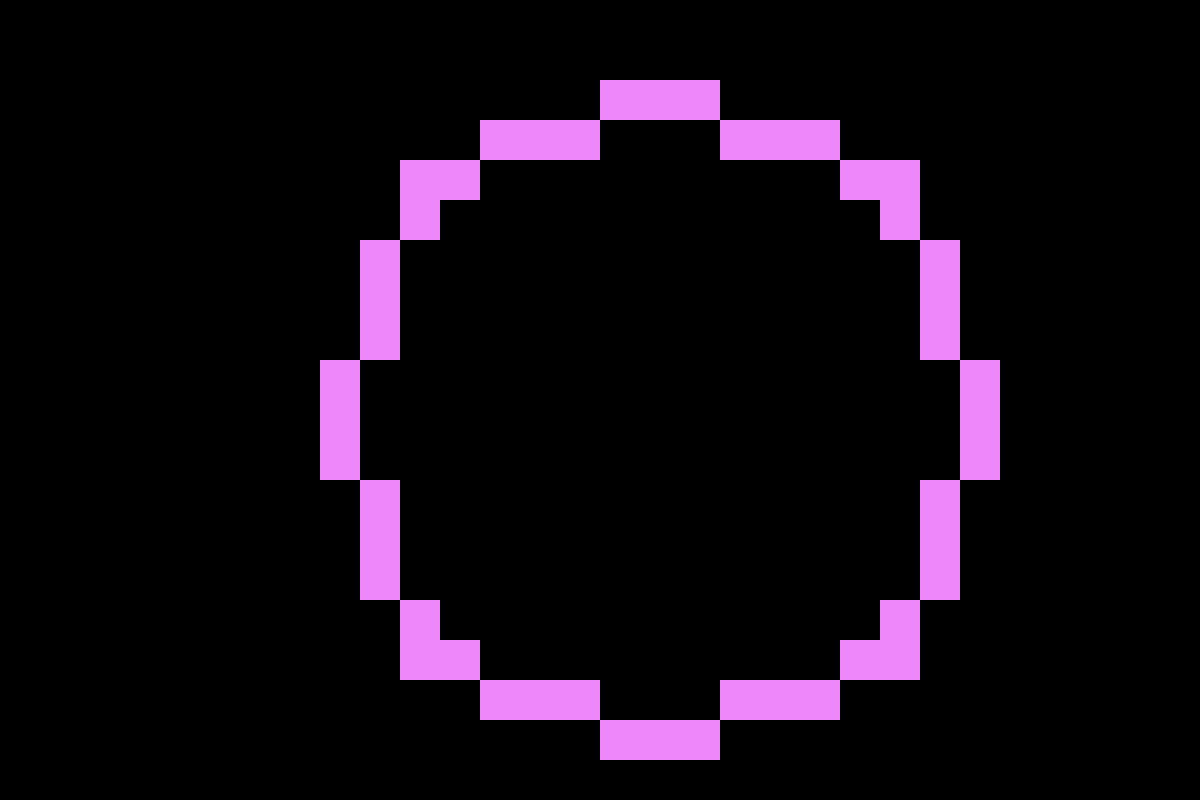 66
Renderizador
Possível mostrar Grid e Geometria (nessa fase do projeto).
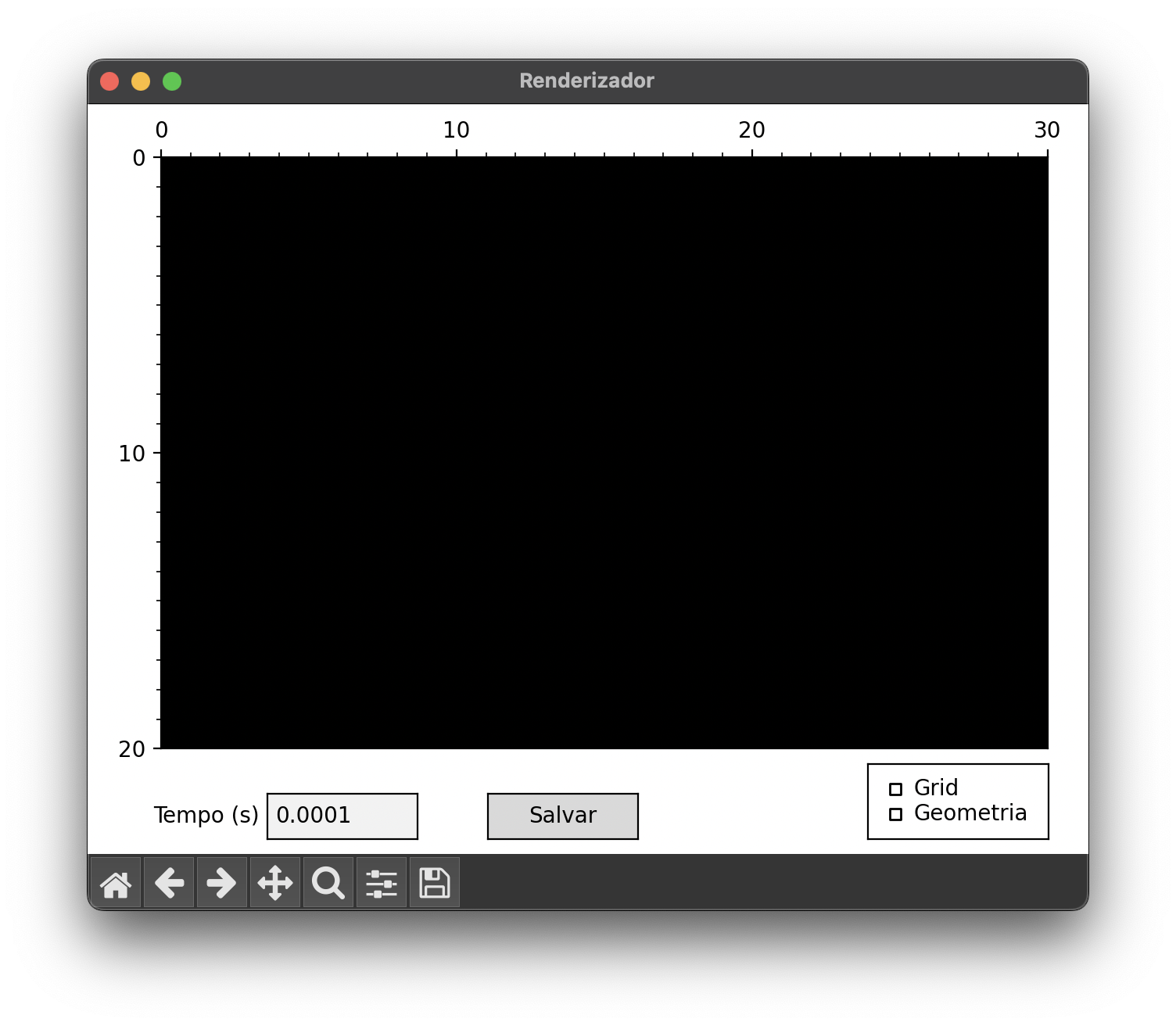 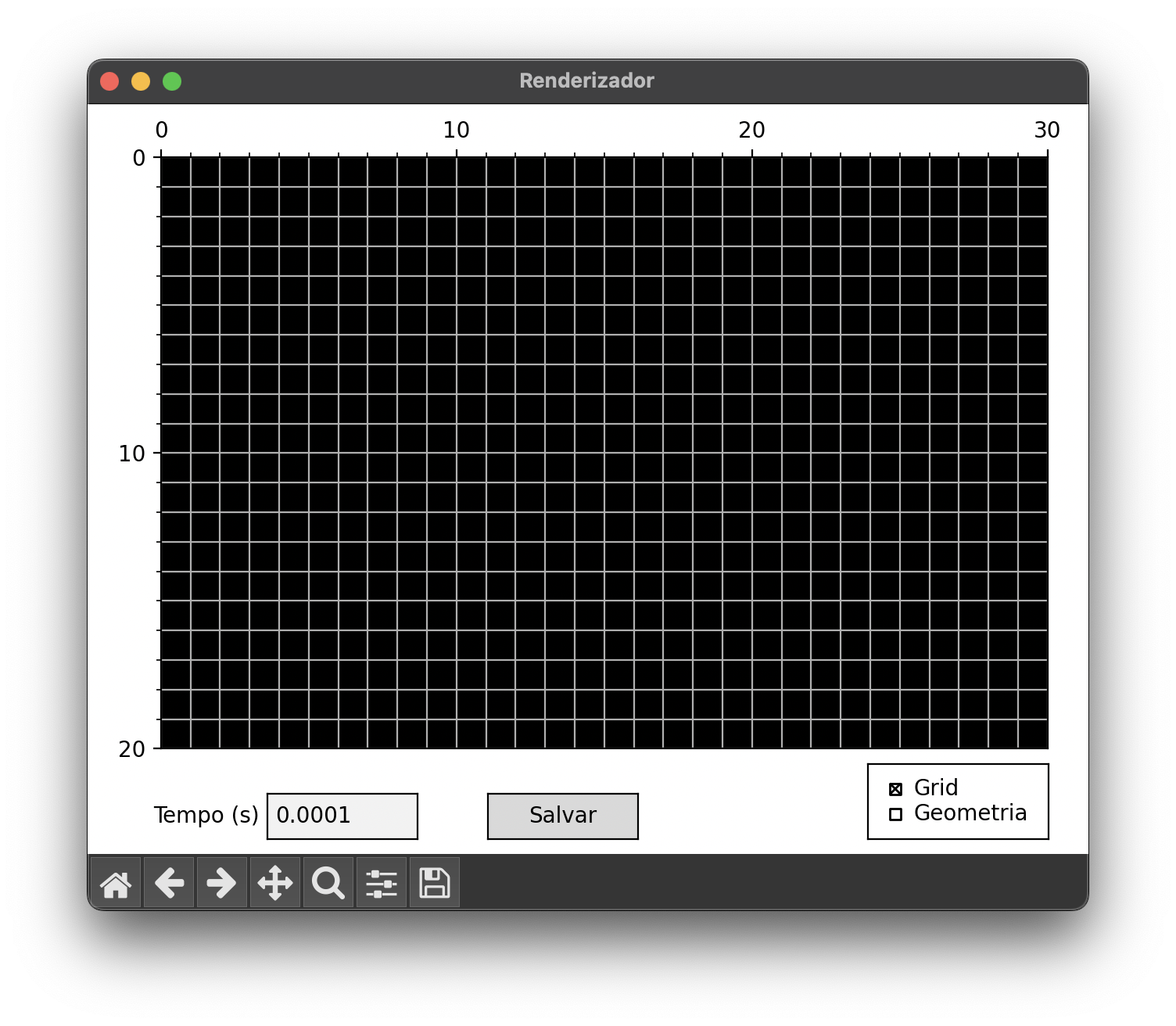 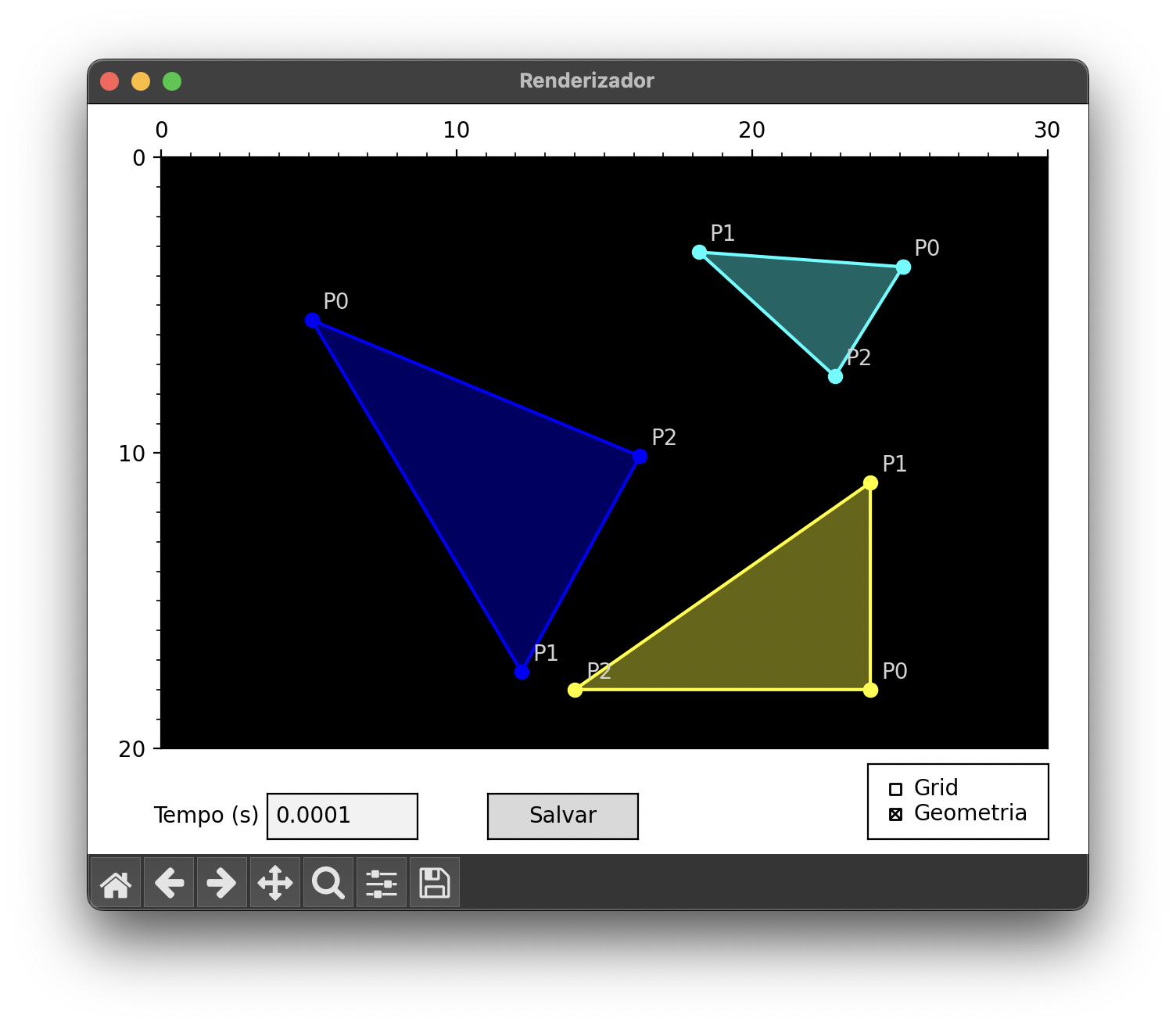 67
Extra
Desenhar um círculo (ou pelo menos parte dele).
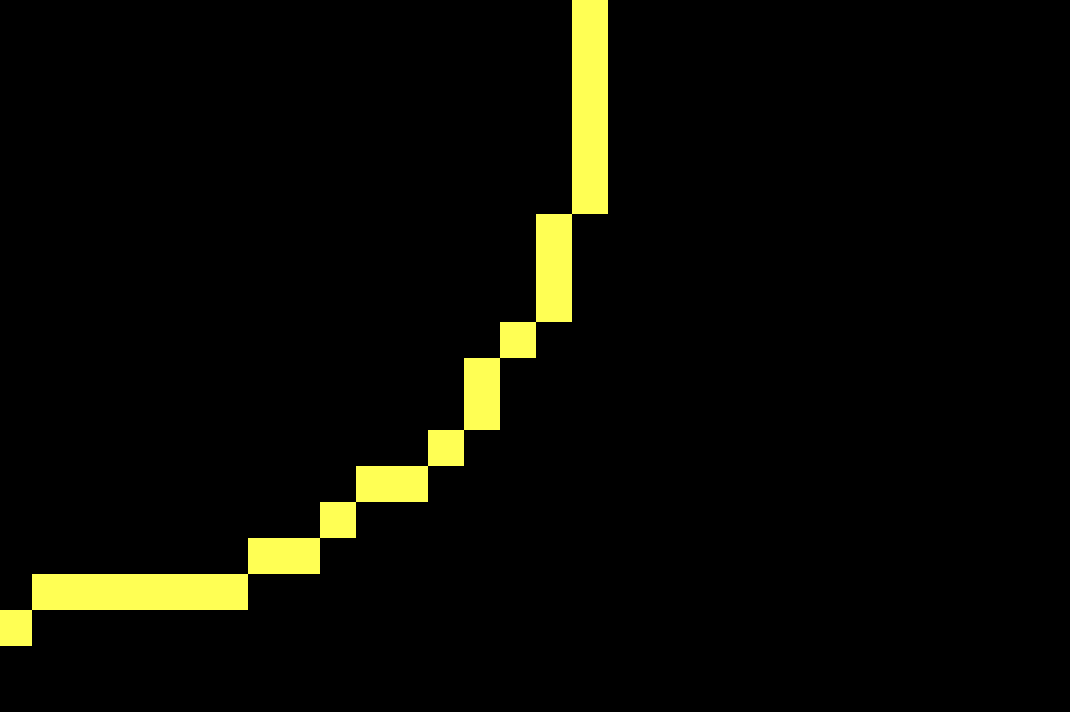 <X3D>
  <Scene>    <Transform>
      <Shape>
        <Circle2D radius='16’/>
        <Appearance>
          <Material emissiveColor='1 1 0’/>
        </Appearance>
      </Shape>
    </Transform>
  </Scene>
</X3D>
68
Computação Gráfica
Luciano Soares
<lpsoares@insper.edu.br>

Fabio Orfali
<fabioO1@insper.edu.br>